PL/SQL
From Newbie to Knowledgeable
©DBArtisans 2015
The Author/Speaker
Contacts
Website: dbartisans.com
Twitter: @billcoulam
Email: bill.coulam@dbartisans.com
LinkedIn: billcoulam

Experience and Focus
C, C++, Java, JavaScript and PL/SQL since 1995
Oracle data/database design and tuning since 1997
Passionate about best programming/design practices
Andersen Consulting - San Francisco, Denver, Herndon VA
New Global Telecom - Denver, CO
The Structure Group - Houston, TX
Church of Jesus Christ of Latter Day Saints - SLC, UT
Speaker at RMOUG, IOUG, ODTUG and UTOUG since 2001
[Speaker Notes: Speaking at ODTUG this year]
The Goal
Make you aware of most PL/SQL key terms, concepts and features.
Whet your appetite for more and provide code samples, links and resources to learn in-depth on your own.
Part 1: Familiarity with the fundamentals.
Part 2: Exposure to enterprise-grade PL/SQL and database development best practices.
Conventions Used
COURIER NEW:  Bold = Required syntax text
Courier New:  Italics = Replace this with own identifier/expression
{Courier New}:  Curly Brace: Required code with options
[Courier New]:  Square Brackets: Optional code
Word#:  See slide notes for comment, caveat, or further info
Word:  Current topic of focus
Word:  Hyperlink to Oracle Docs or other resource
Word:  Significant point for the slide
Word:  Outside of presentation/slide scope.
Word: Golden advice. Hard-won wisdom. Best practice.
Conventions Used
The meaning behind some code being colored and boxed, and other examples with only a white background.
PL/SQL History
Introduced in Oracle 6
PL/SQL 2.0 in Oracle 7, 2.2 in 7.2, 2.3 in 7.3
PL/SQL versions now match Oracle DB release
Version 8.1 really bulked up on features
Version 9.2 brought it to completeness
Versions 10, 11 & 12 each added a handful of long-awaited improvements
PL/SQL in Other Databases
Times-Ten In-Memory (Oracle 11.2.1)
Native support in IBM’s DB2 9.7
Imitated in PostgreSQL* (pgplsql)
MySQL compatibility someday?
MySQL already supports triggers and stored routines
[Speaker Notes: T-SQL in SQL Server is similar in purpose but has nowhere near the functionality.]
PL/SQL
Based on ADA (and its ancestor Pascal)
Interpreted 3GL language
Has Object-Oriented features
PL/SQL Pluses
Very easy to use SQL and process SQL results
Keep SQL where it belongs (in the DB near the data)
ETL-friendly
Agility when changing app development language/frameworks
Continuous and easy deployment
Speed and efficiency
Set (bulk) transactions and processing
Row-by-row business logic processing when necessary
Many features dedicated to high-grade security
Aids in abstraction and de-coupling
Modularize and publish common, reusable business/data logic
Automation of routine data-centric tasks
Easy to audit, instrument, monitor and tune
Perfect choice for a RESTful data service layer
Very stable and works cross-platform (write-once, run anywhere [Oracle runs])
PL/SQL Minuses
Most detractors do not understand PL/SQL or have never seen it used well.
The only valid arguments I’ve seen:
Lack of PL/SQL talent pool
Inability to port PL/SQL logic from one database to another1
[Speaker Notes: 1: It does happen, but applications rarely switch databases.]
Lesson Plan
Part 1
PL/SQL Resources
Dev Environment
Blocks & Execution
Data Types
Language Fundamentals
Control Statements
Static SQL
Dynamic SQL
Stored PL/SQL
Built-ins
Part 2
Composite Data Types
Bulk Processing
Exceptions
Data Abstraction
Code Org & DevOps
Compilation & Debug
Instrumentation
Security
Libraries
Templates & Tools
PL/SQL Resources
Give a man a fish, and you'll feed him for a day; give him a religion, and he'll starve to death while praying for a fish. (Unknown)
Give a man a fish, and he can eat for a day.  But teach a man how to fish, and he'll be dead of mercury poisoning inside of three years. (Charles Haas)
There's a fine line between fishing and just standing on the shore like an idiot. (Steven Wright)
Give a man a fish and you feed him for a day. Teach him how to fish and you feed him for a lifetime. (Lao Tzu)
In 2 hours, this session can only unwrap the first layer of PL/SQL programming knowledge. But if you become familiar with the following resources, you’ll know where to get answers to the questions you have yet to ask.
[Speaker Notes: Wanted to share an old Chinese proverb about just giving you fish, vs. teaching you how to fish. Had a little trouble to begin with, but found that the wrong quotes were amusing enough to share.]
PL/SQL Resources
Oracle 12c PL/SQL Language Reference
Oracle 12c SQL Language Reference
Oracle 11gR2 PL/SQL Language Reference
Oracle 10gR2 PL/SQL Language Reference
Feuerstein’s PL/SQL 101 Series
Oracle-Base
Ask-Tom
Oracle’s OTN PL/SQL Community
...and Google of course
[Speaker Notes: All of these links have been tested. These have been the most useful resources for me in recent years.]
PL/SQL Resources
LiveSQL
Learn and share SQL and PL/SQL
Write and run code in browser
Virtual Oracle Database, schema and session
Oracle Database Express Edition
Write and run code on your own Oracle database
Best PL/SQL Books on Amazon
Practically Perfect PL/SQL on YouTube
[Speaker Notes: Bryn Llewellyn’s OOW 2015 talk on “Why use PL/SQL” is a fresh look at the benefits of application development with Oracle and PL/SQL
“Oracle PL/SQL Best Practices” by Steven Feuerstein is a concise, practical book. Recommended.]
Lesson Plan
PL/SQL Resources
Dev Environment
Blocks & Execution
Data Types
Language Fundamentals
Control Statements
Static SQL
Dynamic SQL
Stored PL/SQL
Built-ins
Composite Data Types
Bulk Processing
Exceptions
Data Abstraction
Code Org & DevOps
Compilation & Debug
Instrumentation
Security
Libraries
Templates & Tools
Dev Environment
PL/SQL runs inside the database. At a minimum, you will need an application/editor/IDE1 that lets you:
write, save and edit SQL and PL/SQL
submit SQL & PL/SQL to the database for compilation, storage and execution
read and format data returned by SQL & PL/SQL
debug PL/SQL programs
[Speaker Notes: 1: Most PL/SQL IDEs come with many more features, many of them essential, like code highlighting and formatting, pl/sql profiler and trace and explain plan interfaces, database compare and find tools, source code control system interface, etc.]
Dev Environment: Dev Client
SQL*Plus (free)
LiveSQL (free)
SQLcl (free)
SQL Developer1 (free)
PL/SQL Developer (great value)
TOAD
Rapid SQL
AquaData Studio
SQL Detective
[Speaker Notes: 1: Years ago there were many more IDE vendors, but Oracle’s free offering, SQL Developer, is good enough now that it has supplanted most of them. The fact that it runs on linux, Mac OS and Windows is icing on the cake. AquaData Studio is the only other desktop client I know of that is cross-platform. Toad has a Mac version, and can run on Linux through Wine.]
Dev Environment: Oracle Client
Database developer tools require the ability to connect to and talk with Oracle.
Some require the “thick” or OCI driver
Others can optionally use the “thin” driver
Oracle Client downloads come with both drivers
Match 32bit/64bit client with your OS and dev tool
Dev Environment: Oracle Client
Download and install an Oracle Client before attempting to connect your dev tool to the Oracle database.
Oracle InstantClient - small and easy
Unzip download file to C:\oracle\instantclient
Add C:\oracle\instantclient to PATH env var
Optionally create TNS_ADMIN env var. Point to location of sqlnet.ora file.
Oracle “fat” client - big installer
Standalone client download: 32-bit or 64-bit
Also comes with Oracle XE, SE, SE1, PE, or EE
Dev Environment: InstantClient
This is what my directory looks like.
sqlnet.ora tells client which naming method to prefer.
tnsnames.ora points to a local Oracle DB named MY12C:
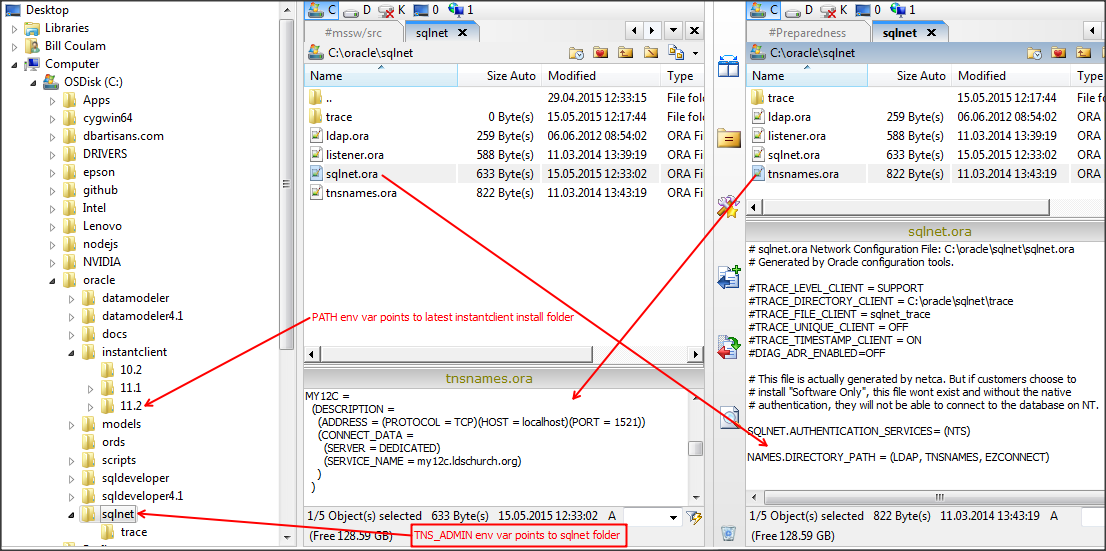 So… PATH=...;C:\oracle\instantclient\11.2;...
         TNS_ADMIN=C:\oracle\sqlnet
Dev Environment: “Fat” Client
I have 12c EE installed on my laptop on the D: drive.
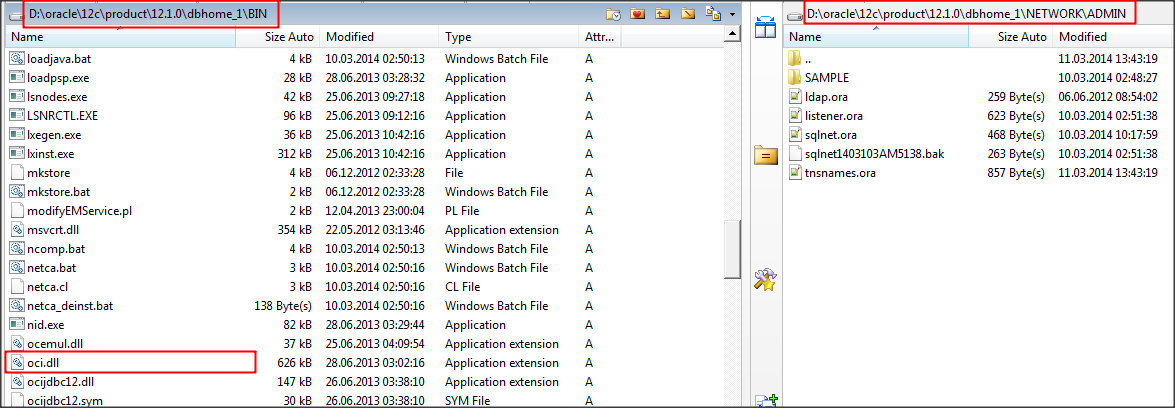 So…  PATH = …; D:\oracle\12c\product\12.1.0\dbhome_1\bin;...
          TNS_ADMIN=D:\oracle\12c\product\12.1.0\dbhome_1\NETWORK\ADMIN
Dev Environment: Database
Lastly, a database and database account are needed to store and execute the PL/SQL routines.
Database
Easy (free): Use LiveSQL or employer’s DB
Easy (near free): Amazon AWS (7¢/hr)
Novice: Install Oracle Database Express Edition
Intermediate: Install Oracle 12c or 11gR2
Account
Oracle account = Oracle user = Oracle schema
Lesson Plan
PL/SQL Resources
Dev Environment
Blocks & Execution
Data Types
Language Fundamentals
Control Statements
Static SQL
Dynamic SQL
Stored PL/SQL
Built-ins
Collections
Bulk Processing
Exceptions
Data Abstraction
Code Org & DevOps
Compilation & Debug
Instrumentation
Security
Libraries
Templates & Tools
Execution
The database’s PL/SQL “engine” accepts and processes PL/SQL statements. SQL statements inside the PL/SQL are handed off to the SQL statement executor in the database.
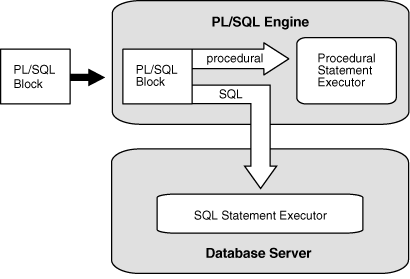 Execution: Hello World
Let’s write and execute the “Hello World” program in PL/SQL and run it in SQL*Plus.
SET SERVEROUTPUT ON
BEGIN
   dbms_output.put_line('Hello World!');
END;
/
Program
Connected to Oracle Database 12c Enterprise Edition Release 12.1.0.1.0 
Connected as core@pdbcore

SQL> 
Hello World!
Output
Blocks
Looking at our Hello World again...
Needed by SQL*Plus to display output from buffer
SET SERVEROUTPUT ON
BEGIN
   dbms_output.put_line('Hello World!');
END;
/
Unless named and stored in the database, the block is known as an “anonymous” block.
Packaged routine
Built-in PL/SQL package
The SQL*Plus “run” character
Blocks: Structure
Blocks are the fundamental units of PL/SQL programs.
There is an optional declaration section

An executable section

And on optional exception section
DECLARE
  -- optional declarations
BEGIN
  -- at least one statement
EXCEPTION
  -- optional handlers
END;
Blocks: Nesting
Blocks can be nested. Scope will be covered later.
Here is an example1 of multiple levels of nesting.

Overall anonymous block

Declare a named inner block to print text sent in the “i_word” parameter.

Another inner block to end a line and send it to the output buffer.
SET SERVEROUTPUT ON
DECLARE
   PROCEDURE print_word (
    i_word IN VARCHAR2,
    i_end  IN BOOLEAN DEFAULT FALSE
   ) IS
      PROCEDURE end_sentence IS
      BEGIN
         dbms_output.new_line;
      END end_sentence;
   BEGIN
      dbms_output.put(i_word);
      IF (i_end) THEN
         end_sentence;
      END IF;
   END print_word;
BEGIN
   print_word('Hello ');
   print_word('World!', TRUE);
END;
/
SQL> 
Hello World!
[Speaker Notes: 1: It’s not great coding, just a demonstration.]
Blocks: Nesting
Overall anonymous block

Inner anonymous block to prevent an exception being raised

Block nesting and an exception handler are needed when processing must continue instead of halting.
SET SERVEROUTPUT ON
DECLARE
   l_account_holder fin_account.account_holder%TYPE;
BEGIN
   BEGIN
      SELECT account_holder
        INTO l_account_holder
        FROM fin_account
       WHERE account_id = &i_acct;
   EXCEPTION
      WHEN NO_DATA_FOUND THEN
         dbms_output.put_line('Account ID '||
         TO_CHAR(i_acct)||' is not a valid account.');
   END;
   -- do more processing after obtaining holder
END;
/
dbms_output.put_line() replacement
That’s a long routine to call. To conserve visual real-estate in the examples in this presentation, compile the following procedure in your account.
CREATE OR REPLACE PROCEDURE pr(i_str IN VARCHAR2) IS
BEGIN
   dbms_output.put_line(i_str);
END pr;
/
SQL> 
Procedure created
Lesson Plan
PL/SQL Resources
Dev Environment
Blocks & Execution
Data Types
Language Fundamentals
Control Statements
Static SQL
Dynamic SQL
Stored PL/SQL
Built-ins
Composite Data Types
Bulk Processing
Exceptions
Data Abstraction
Code Org & DevOps
Compilation & Debug
Instrumentation
Security
Libraries
Templates & Tools
Data Types
The data type of a constant, parameter, variable or column determines:
Format of bytes (character, numeric, date, binary, etc.)
Length of bytes
Allowable operations (addition, concatenation, etc.)
Other attributes (precision, time zone, etc.)
Data Types
Using the correct data type is an activity of good data modeling and programming, implicitly defining an integrity constraint that helps ensure the right kind of data is used.
Data Types
We will cover
Scalar (Simple) Data Types (Part 1)
Composite Data Types (Part 2)
Data Types: Apologies
Will not have time/space to examine:
ROWID/UROWID
INTERVAL YEAR TO MONTH/DAY TO SECOND
Unicode types (NCHAR, NVARCHAR2, NCLOB)
Large Objects (CLOB, BLOB, BFILE, etc.)
RAW, LONG or LONG RAW
User-defined/Abstract/Object data types
AnyData, AnyType, AnyDataSet
Spatial, Media, Still Image or XML types
[Speaker Notes: Research these on your own.]
Data Types: “Scalar”
SQL data types like:
CHAR and VARCHAR2
DATE and TIMESTAMP
NUMBER
PL/SQL data types like:
BINARY_INTEGER, PLS_INTEGER and SIMPLE_INTEGER
BOOLEAN
REF CURSOR
See this list for all datatypes defined by STANDARD
Data Types: Scalar SQL
SQL Datatypes...
Can be used to define table columns
Commonly used: CHAR, VARCHAR2, DATE, TIMESTAMP, NUMBER, BLOB, CLOB
Less Common: Nchar types, INTERVAL, FLOAT, BINARY_FLOAT, BINARY DOUBLE, BFILE, ROWID/UROWID, RAW, LONG, LONG RAW
ANSI Subtypes like INTEGER, REAL, DECIMAL, etc.
User-defined Types
Oracle-supplied: SYS.Any* types, XMLType, URIType, Spatial types, Media types
Data Types: Scalar PL/SQL
PL/SQL Datatypes...
PL/SQL-only: BOOLEAN, BINARY_INTEGER, PLS_INTEGER, SIMPLE_INTEGER, REF CURSOR, and User-defined Subtypes
Cannot be used to define table columns
Visit the PL/SQL Ref Appendix E for the full list
You may use all of the SQL data types within PL/SQL as well
Data Types: Scalar Differences
Because PL/SQL lets you work so seamlessly with SQL and database objects, it is important to realize that there are slight differences between SQL and PL/SQL character datatypes of the same name.
[Speaker Notes: 1: 32K VARCHAR2 in 12c is true if DB has been bounced with init parameter MAX_STRING_SIZE = EXTENDED]
Data Types: CHAR
The CHAR data type specifies a fixed-length character string.
Value is blank-padded until it matches the declared CHAR length.
CHAR(5) := 'CAT' is actually 'CAT   '
This makes the fixed-width CHAR (and related subtypes) of little use except for old-style ETL processes.
[Speaker Notes: Oracle offers the synonymous CHARACTER [VARYING] subtype.]
Data Types: CHAR
SET SERVEROUTPUT ON
DECLARE
   l_mma_style CHAR(10) := 'Hapkido';
BEGIN
   pr('l_mma_style: value ['||l_mma_style||']'||
      ' length ['||LENGTH(l_mma_style)||']');
END;
/
SQL> 
l_mma_style: value [Hapkido   ] length [10]
Data Types: VARCHAR2
The VARCHAR2 data type specifies a varying-length character string.
Character values are stored as-is without alteration.
The length of the item matches the length of the characters stored within1, not the declared length.
VARCHAR2(50) := 'CAT' is 'CAT'
[Speaker Notes: Oracle offers the synonymous VARCHAR and STRING subtypes as well.
1: If you will be storing multi-byte characters in a char or varchar2, be sure to declare the length with character semantics, CHAR(10 CHAR). See the Globalization Guide for multi-lingual and international considerations.]
Data Types: VARCHAR2
SET SERVEROUTPUT ON
DECLARE
   l_mma_style VARCHAR2(10) := 'Hapkido';
BEGIN
   pr('l_mma_style value: ['||l_mma_style||']'||
      ' length ['||LENGTH(l_mma_style)||']');
END;
/
SQL> 
l_mma_style: value [Hapkido] length [7]
Data Types: Character Functions
[Speaker Notes: CONCAT useful when code will be running on hosts with atypical character sets (where the pipe operator might be different for example)
Left out SOUNDEX as it is little used
Also COMPOSE, DECOMPOSE, ASCIISTR and UNISTR for dealing with unicode.
Also functions for dealing with character sets]
Data Types: Character Functions
*Regex/Regexp means a regular expression pattern. See Oracle’s docs on POSIX regex support and its PERL extensions.
[Speaker Notes: CONCAT useful when code will be running on hosts with atypical character sets (where the pipe operator might be different for example)
Left out SOUNDEX and NLS functions as they are little used. However NLSSORT could be useful for searching and sorting with no sensitivity toward diacritical characters.]
Data Types: DATE
Stores date and time
Holds year, month, day, hour, minutes and seconds, each of which can be extracted.
Uses internal 7 byte binary format
Time component is always there.
Use TRUNC when creating or comparing dates to “remove” the time1
Valid dates range between
Jan 1, 4712 BC to Dec 31, 9999 AD
[Speaker Notes: Literals can be Julian date values using the J format model.
1: Removing the time sets the date of the zero hour (midnight) of the date.]
Data Types: DATE
Make a date using ANSI standard literal format
l_dt DATE := DATE '2015-12-05'; <-Dec 5 or May 12?
Make a date using default DB date format
With NLS_DATE_FORMAT as DD-MON-RR...
l_dt DATE := '01-JAN-31'; <-Jan 1/31 1901/1931/2001/2031?
Best to always use explicit date format
See Oracle Date format model elements
l_dt DATE := TO_DATE('2033Jan01','YYYYMonDD');
pr(TO_CHAR(l_dt,'YYYYMonDD'));
[Speaker Notes: SQL> show parameter nls_date_format]
Data Types: DATE Functions
[Speaker Notes: CURRENT_DATE and CURRENT_TIMESTAMP - session-based, not used as frequently
Fractional value from MONTHS_BETWEEN represents that portion of a 31-day month.
Note: Author’s IDE was configured to display DATE values as YYYYMonDD [HH24:MI:SS]
NEW_TIME converts a date from one time zone to another. I’ve never had to use it. EW_TIME(TO_DATE('2016Jan10 14','YYYYMonDD HH24'),'MST','HST') => 2016
Of course if date given to ROUND were before noon, it would have rounded to start of day instead of start of next day.]
Data Types: DATE Math
See Oracle’s Datetime/Interval Arithmetic doc for the supported operations and intricacies involving timestamps, timezones and daylight savings.
Very common to do date math in business programming.
Mainly addition and subtraction of days (or portions of days).
Data Types: DATE Math
If less than a day, divide the operand by the units it takes to equal a day.
SET SERVEROUTPUT ON
DECLARE
   l_old_dt DATE := SYSDATE;
   l_new_dt DATE;
BEGIN
   l_new_dt := l_old_dt + 1; -- add a day
   l_new_dt := l_old_dt + (1/24); -- one hour
   l_new_dt := l_old_dt + (5/1440); -- five minutes
   l_new_dt := l_old_dt + (30/86400); -- 30 seconds
END;
/
SQL>
Data Types: DATE Math
These same math operations can be done using intervals.
SET SERVEROUTPUT ON
DECLARE
   l_old_dt DATE := SYSDATE;
   l_new_dt DATE;
BEGIN
   l_new_dt := l_old_dt + INTERVAL '1' DAY;
   l_new_dt := l_old_dt + INTERVAL '1' HOUR;
   l_new_dt := l_old_dt + INTERVAL '5' MINUTE;
   l_new_dt := l_old_dt + INTERVAL '30' SECOND;
END;
/
SQL>
[Speaker Notes: Cleaner and easier to read and maintain.]
Data Types: TIMESTAMP
Stores same date and time components as DATE
AND...fractional seconds out to 9 digits (defaults to 6).
Uses internal 11 to 13 byte binary format
Same valid date range as DATE
Works with most of the DATE functions
TIMESTAMP WITH TIME ZONE variant
TIMESTAMP WITH LOCAL TIME ZONE variant
NLS_TIMESTAMP_FORMAT parm for default fmt
New fmt modifiers: FF, TZH, TZM, TZD & TZR
[Speaker Notes: SQL> show parameter NLS_TIMESTAMP_FORMAT]
Data Types: TIMESTAMP Functions
Additional functions available for timestamps:
[Speaker Notes: Some INTERVAL functions mixed in here too. Explore on your own.]
Data Types: TIMESTAMP
SET SERVEROUTPUT ON
DECLARE
   l_ts   TIMESTAMP := TO_TIMESTAMP('2016Jan01 13:05:01.123456',
   'YYYYMonDD HH24:MI:SSXFF6');
   l_ts2  TIMESTAMP := TIMESTAMP '2006-04-06 08:20:00.1234'; -- literal
   l_tstz TIMESTAMP(9) WITH TIME ZONE := SYSTIMESTAMP;
BEGIN
   pr(TO_CHAR(l_ts));
   pr(TO_CHAR(l_ts2));
   pr(TO_CHAR(l_ts,'YYYYMonDD HH24:MI:SS.FF6 PM'));
   pr(TO_CHAR(l_tstz,'YYYYMonDD HH24:MI:SS.FF9 TZH:TZM'));
END;
/
SQL> 
01-JAN-16 01.05.01.123456 PM
06-APR-06 08.20.00.123400 AM
2016Jan01 13:05:01.123456 PM
2016Jan09 16:55:53.347612000 -07:00
Data Types: NUMBER
Oracle includes a good set of functions, types, subtypes, and features that enable just about any kind of mathematical operation.
NUMBER is the base type. It uses 1 to 22 bytes1
Also types: BINARY_FLOAT & BINARY_DOUBLE
Also subtypes2: FLOAT, REAL, INT, SMALLINT, DECIMAL, DEC, NUMERIC, SIMPLE_FLOAT and SIMPLE_DOUBLE
For columns and variables in a typical business, NUMBER and subtype INTEGER are all you need.
[Speaker Notes: 1: Oracle docs say a NUMBER requires from 1 to 22 bytes, but the smallest number yields a VSIZE of 2 bytes, and the biggest number I could conjure 99999999999999999999999999999999999999.99 yields a VSIZE value of 21 bytes.
2: Most of the subtypes are available in SQL and PL/SQL. SIMPLE_FLOAT and SIMPLE_DOUBLE are PL/SQL-only and are just NOT NULL constrained versions of the base types.]
Data Types: NUMBER
NUMBER[(p[,s])]
p = “precision”, 1 to 38 (total number of digits)
s = “scale”, -84 to 127 (num digits to right of decimal pt)
INTEGER
Subtype of NUMBER. Same as NUMBER(*,0)
Does not allow digits to the right of the decimal. Whole numbers only.
Data Types: NUMBER
Soapbox:
Most data modelers specify NUMBER as the datatype of their surrogate keys.
Why? That allows numbers to the right of the decimal. Don’t dismiss. I’ve seen it happen.
Does your sequence generator spit out non-whole numbers? Never?
Use NUMBER(*,0) or INTEGER for your surrogate key column type to enforce1 an additional constraint for free.
[Speaker Notes: 1: Unfortunately, Oracle doesn’t error out if you try to insert a non-whole number into an INTEGER or NUMBER with no scale. Instead, it rounds!
NUMBER(38) is seen by Oracle as NUMBER(38,0), so it too rounds.

DROP TABLE nums PURGE;
CREATE TABLE nums(num1 NUMBER, num2 NUMBER(38), num_i1 NUMBER(*,0), num_i2 NUMBER(38,0), int1 INTEGER);
COL data_type FORMAT a10
SELECT column_name, data_type, data_length, data_precision, data_scale FROM user_tab_columns WHERE table_name = 'NUMS' ORDER BY column_id;
INSERT INTO nums VALUES(1,1,1,1,1);
INSERT INTO nums VALUES(2.1,2.1,2.1,2.1,2.1);
INSERT INTO nums VALUES(3.5,3.5,3.5,3.5,3.5);
INSERT INTO nums VALUES(9.14159,9.14159,9.14159,9.14159,9.14159);

COMMIT;

SELECT *
  FROM nums;
  
SELECT TO_CHAR(num1, '99D99999') num1
      ,TO_CHAR(num2, '99D99999') num2
      ,TO_CHAR(num_i1, '99D99999') num_i1
      ,TO_CHAR(num_i2, '99D99999') num_i2
      ,TO_CHAR(int1, '99D99999') int1
  FROM nums;]
Data Types: NUMBER Literals
Literals1:
0-9 of course
#E[+/-]n scientific notation, n=exponent digits, ex:3.14E11
#F 32-bit binary floating point number, ex: 3.14159F
#D 64-bit binary floating point number, ex. 3.14159D
Always initialize your numeric variables to 0
A NULL number in an equation yields NULL
Like dates, numbers have a rich format model in order to display numbers just as you want them
[Speaker Notes: 1: Exponent digits can range from -130 to 125
There are another 4 SQL and 12 PL/SQL constants to work with BINARY_FLOAT and BINARY_DOUBLE]
Data Types: NUMBER Functions
Most are self-explanatory. See the Oracle docs for full syntax and explanations.
Data Types: BINARY/PLS_INTEGER
BINARY_INTEGER = PLS_INTEGER
Whole numbers between -2,147,483,648 and 2,147,483,647
Uses hardware arithmetic, so they are faster than NUMBER operations (which use library arithmetic)
Used to index PL/SQL array collections
Subtype SIMPLE_INTEGER
Use SIMPLE_INTEGER if every nanosecond counts (variable can never be null or need overflow checking)
Subtype NATURAL must be non-negative
Subtype POSITIVE must be positive and non-zero
[Speaker Notes: NATURALN and POSITIVEN are same as base subtype, but must be NOT NULL
SIGNTYPE can be -1, 0, or 1]
Data Types: BOOLEAN
Stores the logical values TRUE and FALSE1
Occupies one byte
Limited to PL/SQL programs. No equivalent in SQL.
Cannot print a logical value, so a BOOLEAN must be evaluated and converted to a string or number for display
Good practice to initialize to FALSE
l_active BOOLEAN := FALSE;
[Speaker Notes: 1: A BOOLEAN item can also store NULL, but then the value is known, neither TRUE nor FALSE.
Logic control statements can be directed by the value of expressions or booleans. Directing control by named boolean identifiers yields elegant, easy to read and maintain code.]
Data Types: BOOLEAN
SET SERVEROUTPUT ON
DECLARE
   -- Play with NULL/TRUE/FALSE
   l_is_true BOOLEAN := FALSE;
BEGIN
   IF (l_is_true) THEN
 	pr('TRUE!');
   ELSIF (NOT l_is_true) THEN
 	pr('FALSE ;-(');
   ELSIF (l_is_true IS NULL) THEN
 	pr('Unknown');
   END IF;
END;
/
SET SERVEROUTPUT ON
DECLARE
   -- Play with NULL/TRUE/FALSE
   l_eval BOOLEAN := FALSE;
BEGIN
   IF (l_eval = TRUE) THEN
 	pr('TRUE!');
   ELSIF (l_eval = FALSE) THEN
 	pr('FALSE ;-(');
   ELSIF (l_eval IS NULL) THEN
 	pr('Unknown');
   END IF;
END;
/
SQL> 
Unknown
[Speaker Notes: Substitute TRUE, FALSE and NULL in the assignment to l_eval and run the statement to see what happens]
Data Types: REF CURSOR
Used to associate a variable or parameter to a SQL work area (an opened cursor, or in other words, an address or pointer to a result set)
TYPE typename IS REF CURSOR <= weak
TYPE typename IS REF CURSOR RETURN returntype <= strong
Oracle offers the built-in SYS_REFCURSOR, a flexible pre-defined REF CURSOR type
Will look at examples of this in Cursors section
Lesson Plan
PL/SQL Resources
Dev Environment
Blocks & Execution
Data Types
Language Fundamentals
Control Statements
Static SQL
Dynamic SQL
Stored PL/SQL
Built-ins
Lexical Units
Declarations
References
Assignments
Scope & Visibility
Expressions
Pragmas
Limitations
Fundamentals: Lexical Units
These are the words and characters that make up a PL/SQL program
Delimiters (special characters)
Identifiers
Literals
Comments
Fund: Lexical | Delimiters
These 1 and 2 character combinations all have special meaning within PL/SQL:





See Oracle’s page on Delimiters for full descriptions.
Fund: Lexical | Identifiers
Identifiers put a name on a PL/SQL program element that can be called, referenced or assigned a value.
Start with letter. Can include 0..9, #, $, _. <=30 chars
There are built-in Oracle identifiers like:
SYS views, tables, packages, synonyms, other objects and many SQL and PL/SQL reserved words and keywords.
There are user-defined identifiers like:
Constants, Cursors, Exceptions, Keywords, Labels, Packages, Subprograms, Subtypes, Types, and Variables
PL/SQL is case-insensitive: upyn = UpYn = UPYN
Fund: Lexical | Identifiers | Off-limits
Oracle comes with reserved words, keywords and predefined identifiers
PL/SQL Reserved words are off-limits for user identifiers
See V$RESERVED_WORDS for SQL reserved words
PL/SQL Keywords can be used for user identifiers, but this is not recommended
Predefined identifiers can be used too, but again it’s not recommended
See STANDARD
See ALL_TYPES WHERE PREDEFINED = 'YES'
[Speaker Notes: If forced to use reserved words as column names, at times you’ll need to wrap in double-quotes for oracle to take it.
You can usually tell a reserved or keyword because your PL/SQL IDE will uppercase it and bold it.]
Fund: Lexical | Literals
Human-readable raw values that can be assigned to PL/SQL identifiers with a data type
We’ve seen many in the prior code examples.
PL/SQL literals include all SQL literals and BOOLEAN literals.
A BOOLEAN literal is one of TRUE, FALSE, or NULL.
Fund: Lexical | Comments
Entire blocks of text can be commented out by starting the section with /* and ending with */
Or comment an entire line, or the rest of a line, using the inline style comment delimiter
-- everything to the right of “--” is commented out
Lesson Plan
PL/SQL Resources
Dev Environment
Blocks & Execution
Data Types
Language Fundamentals
Control Statements
Static SQL
Dynamic SQL
Stored PL/SQL
Lexical Units
Declarations
References
Assignments
Scope & Visibility
Expressions
Pragmas
Limitations
Fund: Declarations
Unlike loosely-typed languages, in PL/SQL objects must be declared before they can be used.
A declaration allocates space for an instance of a data type, and names it for later use & reference.
Declarations can appear in the declaration section of any block, routine, or package.
[Speaker Notes: We’ve seen many of these in the small code examples we’ve already encountered
Routine is a subprogram (aka function or procedure) either standalone or packaged]
Fund: Declarations | Variables
The simplest declaration is a name and datatype
	l_class_dt  DATE;
w/o initialization the variable defaults to NULL
Subtypes, variables, constants and parameters can be NOT NULL constrained, but must then have an assignment or default value.
	l_class_dt  DATE NOT NULL := DATE '2015-09-01';
	l_class_dt  DATE NOT NULL DEFAULT DATE '2015-09-01';
Fund: Declarations | Constants
A constant is an immutable “variable”; it is declared just like a variable but gets the CONSTANT keyword before the datatype and since it cannot change, it must be initialized upon declaration.
l_indep_day CONSTANT DATE := DATE '2015-07-04';
Lesson Plan
PL/SQL Resources
Dev Environment
Blocks & Execution
Data Types
Language Fundamentals
Control Statements
Static SQL
Dynamic SQL
Stored PL/SQL
Lexical Units
Declarations
References
Assignments
Scope & Visibility
Expressions
Pragmas
Limitations
Fund: References
Identifiers previously declared and visible can now be referenced.
Local identifiers can use simple names to reference:
identifier
External identifiers must use fully qualified names:
object.identifier
Remote identifiers must use @ symbol to access : object@DBsvc or object.identifier@DBsvc
If remote routine has parameters, they follow DB name: object@DBsvc[(parameter_list)]
[Speaker Notes: Local: Locally declared in block, subprogram, or package spec/body.
External to current unit: Publicly declared subprogram in another package.
Remote: Object on another database]
Fund: Assignments
Once declared and visible, a value can be placed in the identifier’s storage area, by using:
The assignment statement
identifier := expression;
DML:
SELECT...INTO identifier
OPEN...FETCH INTO identifier
EXECUTE IMMEDIATE...INTO identifier
Passing value into receiving identifier through OUT or IN OUT parameters
Lesson Plan
PL/SQL Resources
Dev Environment
Blocks & Execution
Data Types
Language Fundamentals
Control Statements
Static SQL
Dynamic SQL
Stored PL/SQL
Lexical Units
Declarations
References
Assignments
Scope & Visibility
Expressions
Pragmas
Limitations
Fund: Scope & Visibility
Per the Oracle documentation:
The scope of an identifier is the region of a PL/SQL unit from which you can reference the identifier.
The visibility of an identifier is the region of a PL/SQL unit from which you can reference the identifier without qualifying it.
An identifier is local to the PL/SQL unit that declares it. If that unit has subunits, the identifier is global to them.
That’s not confusing at all.
Fund: Scope & Visibility
SET SERVEROUTPUT ON
DECLARE
   SEP CONSTANT CHAR(1) := '-';
   SUBTYPE t_ssn IS VARCHAR2(13 CHAR);
   l_ssn t_ssn;
   PROCEDURE print_ssn(i_ssn IN t_ssn) IS
   BEGIN
      pr('SSN: '||i_ssn); -- preface output
   END print_ssn;
BEGIN
   l_ssn := '888'||SEP||'55'||SEP||'9999';
   print_ssn(l_ssn);
END;
/
Scope of SEP, t_ssn, l_ssn and print_ssn() identifiers
Scope of i_ssn
SEP, t_ssn and l_ssn are global to and visible within print_ssn(). i_ssn and anything declared w/in print_ssn are local to that inner routine and not visible outside of it.
Fund: Scope & Visibility
I like to think of Scope as where an identifier “lives”, or its “territory” and Visibility as whether an identifier can be “seen.”
You can avoid most scope and visibility traps if you:
Give variables and constants descriptive names
Avoid subprogram nesting
Avoid global variables. Use parameters instead.
Fundamentals: Tying it all Together
SET SERVEROUTPUT ON
DECLARE
   SEP CONSTANT CHAR(1) := '-';
   SUBTYPE t_ssn IS VARCHAR2(13 CHAR);
   l_ssn t_ssn;
   PROCEDURE print_ssn(i_ssn IN t_ssn) IS
   BEGIN
      pr('SSN: '||i_ssn); -- preface output
   END print_ssn;
BEGIN
   l_ssn := '888'||SEP||'55'||SEP||'9999';
   print_ssn(l_ssn);
END;
/
Constant
Variables
Declarations
Assignments
Comments
Literals
References
SQL> 
SSN: 888-55-9999
Lesson Plan
PL/SQL Resources
Dev Environment
Blocks & Execution
Data Types
Language Fundamentals
Control Statements
Static SQL
Dynamic SQL
Stored PL/SQL
Lexical Units
Declarations
References
Assignments
Scope & Visibility
Expressions
Pragmas
Limitations
Fund: Expressions
An expression returns a single value.
An expression can be a...
Constant or variable
Unary operator and operand
Binary operator and two operands
To understand expressions better, we will look at
Operators
Collection methods and Cursor attributes
Short-circuit evaluation
Boolean expressions
CASE expressions
Certain SQL functions disallowed in PL/SQL expressions
[Speaker Notes: There are also character, date and number expressions, all of which involve calling upon literals, constants, variables, parameters and function calls.]
Fund: Expressions | Operators
Arithmetic (+, -, *, /, ** and unary +/-)
Concatenation (||)
Comparison 
>,<,<=,>=,=,<> or != or ~= or ^=
[NOT] IN, BETWEEN, [NOT] LIKE, IS [NOT] NULL
Logical (AND, OR, NOT)
SQL-centric Operators like [NOT] EXISTS and...
Hierarchical (PRIOR, ROOT, etc)
Set (UNION, UNION ALL, MINUS, INTERSECT)
MULTISET and its variations
User-defined (can write your own)
Fund: Expressions | Ops | Not Equal
SET SERVEROUTPUT ON
DECLARE
   l_eval INTEGER := 1;
BEGIN
  IF (l_eval != 5) THEN pr('Not Equal to 5'); END IF;
  IF (l_eval <> 5) THEN pr('Not Equal to 5'); END IF;
  IF (l_eval ~= 5) THEN pr('Not Equal to 5'); END IF;
  IF (l_eval ^= 5) THEN pr('Not Equal to 5'); END IF;
END;
/
Not Equal to 5
Not Equal to 5
Not Equal to 5
Not Equal to 5
Fund: Expressions | Ops | Compare
SET SERVEROUTPUT ON
DECLARE
   l_int1 INTEGER := 1;
   l_int2 INTEGER := 9;
   l_title VARCHAR2(20) := 'Comparisons';
BEGIN
   IF 1 IN (l_int1, l_int2) THEN pr('1 found in list'); END IF;
   IF 2 NOT IN (l_int1, l_int2) THEN pr('2 not found in list'); END IF;
   IF 3 BETWEEN l_int1 AND l_int2 THEN pr('3 sandwiched'); END IF;
   IF l_title LIKE 'Compar%' THEN pr('Found good title'); END IF;
   IF l_title IS NOT NULL THEN pr('Title is filled'); END IF;
END;
/
1 found in list
2 not found in list
3 sandwiched
Found good title
Title is filled
Fund: Expressions | Collect & Cursor
Collection methods are boolean and numeric expressions:
EXISTS
FIRST, LAST, COUNT, NEXT, PRIOR
Cursor attributes are boolean and numeric expressions:
ISOPEN, [NOT]FOUND
ROWCOUNT, BULK_ROWCOUNT
Fund: Expressions | Short-circuit
PL/SQL uses short-circuiting in logical expression evaluation
As soon as the result can be determined, it stops evaluating subsequent parts of the expression
Very handy in SQL and PL/SQL to prevent errors when a variable or parameter might be empty, 0, etc.
I use this heavily in PL/SQL routines which back frontend “dynamic reporting” forms where the fields filled in by the user are not known at compile time.
Fund: Expressions | Short-circuit
Fund: Expressions | Boolean Expr
Essential to PL/SQL programming. These are expressions that return TRUE, FALSE or NULL.
Used mostly to control program flow and in SQL predicates (WHERE clauses)
SET SERVEROUTPUT ON
DECLARE
   l_dept INTEGER := 10;
   l_count INTEGER;
BEGIN
   IF (l_dept > 0) THEN -- boolean expr
  	SELECT COUNT(*)
    	  INTO l_count
    	  FROM orders
   	 WHERE dept_num = l_dept; -- boolean expr
   END IF;
END;
/
Fund: Expressions | CASE Expr
CASE expressions are just elegant IF-THEN-ELSIF control blocks
Simple CASE uses a “selector” (a variable or other expression) and evaluates the selector value
Searched CASE evaluates independent expressions
Both return the first result where the selector/expression is TRUE and evaluation stops
Both return the ELSE (if given) or NULL if none of the selectors/expressions evaluates to TRUE
Fund: Expressions | CASE Expr
Fund: Expressions | CASE Expr
SET SERVEROUTPUT ON
DECLARE
   l_num_knights   INTEGER := 3;
   l_num_questions INTEGER := 3;
   l_curr_question VARCHAR2(55);
BEGIN
   FOR k IN 1..l_num_knights LOOP
  	FOR q IN 1..l_num_questions LOOP
     	l_curr_question :=
        	CASE q -- In simple CASE, selector and return type must match datatype
          	WHEN 1 THEN 'What is your name?'
          	WHEN 2 THEN 'What is your quest?'
          	WHEN 3 THEN
             	CASE -- No selector, so this is a searched CASE expression
                	WHEN k = 1 THEN 'What is favorite color?'
                	WHEN k = 2 THEN 'What is the capital of Assyria?'
                	WHEN k = 3 THEN 'What is the air-speed velocity of an unladen swallow?'
             	END
        	END;
     	dbms_output.put_line(l_curr_question);
 	 END LOOP; -- questions
   END LOOP; -- knights
END;
/
SQL> 
What is your name?
What is your quest?
What is favorite color?
What is your name?
What is your quest?
What is the capital of Assyria?
What is your name?
What is your quest?
What is the air-speed velocity of an unladen swallow?
Lesson Plan
PL/SQL Resources
Dev Environment
Blocks & Execution
Data Types
Language Fundamentals
Control Statements
Static SQL
Dynamic SQL
Stored PL/SQL
Lexical Units
Declarations
References
Assignments
Scope & Visibility
Expressions
Pragmas
Limitations
Fundamentals: Pragmas
Keywords that give the PL/SQL compiler special instructions:
[Speaker Notes: INLINE: With PLSQL_OPTIMIZE_LEVEL set to 2 or 3, eligible subprograms will be inlined. At 2 you have to be explicit with the pragma. At 3 the compiler looks for them and does it automatically.]
Lesson Plan
PL/SQL Resources
Dev Environment
Blocks & Execution
Data Types
Language Fundamentals
Control Statements
Static SQL
Dynamic SQL
Stored PL/SQL
Lexical Units
Declarations
References
Assignments
Scope & Visibility
Expressions
Pragmas
Limitations
Fundamentals: PL/SQL Limitations
See the Oracle PL/SQL Program Limits page for the list of limits.
If you actually hit one of these limits, you are either doing something very wrong, or something heavy-duty.
The one exception to this rule is the maximum length of an Oracle identifier (30 characters1). You will encounter and resent this limitation a lot. Abbreviations will become your lifeline2.
[Speaker Notes: 1: Assuming the announcement about possible 12.2 features holds true, the object name length limit may be extended to 128 characters.
2: Highly recommend they create an abbreviation guide for their common business terms that are longer than 8 characters long.]
Lesson Plan
PL/SQL Resources
Dev Environment
Blocks & Execution
Data Types
Language Fundamentals
Control Statements
Static SQL
Dynamic SQL
Stored PL/SQL
Built-ins
Collections
Bulk Processing
Exceptions
Data Abstraction
Code Org & DevOps
Compilation & Debug
Instrumentation
Security
Libraries
Templates & Tools
Control Statements
Conditional Control
IF-THEN
CASE Statement
Loop Control
LOOP
FOR LOOP
WHILE LOOP
Cursor FOR LOOP
Sequential Control
Involves labels (rare), GOTO (don’t use) and NULL;
[Speaker Notes: Conditionals and loops can be nested deeply, but more than two levels tends to make the code difficult to read, understand and maintain.
I’ve only ever seen GOTO used to regain some modicum of control in a deeply nested, overly complex routine.
NULL statement good for placeholders, test-driven development (prove the interface before the body), and to document that you considered and coded for every possibility.]
Control: IF-THEN
Conditional Control
IF condition_1 THEN
  statements;
[ELSIF condition_2 THEN
  statements;]
[ELSE
   statements;]
END IF;
[Speaker Notes: We’ve already seen several examples of IF-THEN statements in the prior code snippets.]
Control: CASE Statements
Much like CASE expressions, except:
When a match is found, statements are executed.
Ends with 
END CASE;
SET SERVEROUTPUT ON
DECLARE
   l_river VARCHAR2(30) := 'Amazon';
   l_len INTEGER := 0;
   l_mod VARCHAR2(10);
BEGIN
   CASE l_river
  	WHEN 'Danube' THEN l_len := 1777;
  	WHEN 'Yangtze' THEN l_len := 3915;
  	WHEN 'Amazon' THEN l_len := 4000;
   END CASE;
   CASE
  	WHEN l_len < 2000 THEN l_mod := 'short';
  	WHEN l_len BETWEEN 2000 AND 3999
    	  THEN l_mod := 'moderately long';
  	WHEN l_len >= 4000 THEN l_mod := 'long';
   END CASE;
   pr(l_river||' river is '||l_len||' '||l_mod||' miles.');
END;
/
Simple
Searched
SQL> 
Amazon river is 4000 long miles
[Speaker Notes: When ELSE is missing, does nothing.]
Control: Looping
All loops can be terminated with:   EXIT [label] [WHEN boolean_expr];
Statements can be skipped, but continue at next iteration of current or labeled loop with:
CONTINUE [label] [WHEN boolean_expr];
Control: Looping
Control: Cursor FOR Loop
In the Static SQL section we will look at Cursor FOR loops as a related form of program control.
Lesson Plan
PL/SQL Resources
Dev Environment
Blocks & Execution
Data Types
Language Fundamentals
Control Statements
Static SQL
Dynamic SQL
Stored PL/SQL
Built-ins
Composite Data Types
Bulk Processing
Exceptions
Data Abstraction
Code Org & DevOps
Compilation & Debug
Instrumentation
Security
Libraries
Templates & Tools
Static SQL
SQL and PL/SQL are tightly integrated.
The ability to run raw SQL statements directly in PL/SQL is one of the language’s big advantages.
The performance benefits of keeping data computations next to the data is one of the reasons Big Data solutions like Hadoop are so hot.
It can be argued PL/SQL does that as well, reading and processing the data on the database host1.
So...master SQL within PL/SQL2
[Speaker Notes: 1: Doing large, data-centric operations in PL/SQL, instead of the middle tier, completely avoids bottleneck of transferring it somewhere else for processing and then putting it back.
2: Really good 2008 whitepaper by Bryn Llewellyn “Doing SQL from PL/SQL: Best and Worst Practices”]
Static SQL: DML
With few exceptions, the same DML you issue against the database at the command line also runs in PL/SQL.
DML in PL/SQL Differences:
SELECT1: Data goes INTO variable(s) or ref_cursor
INSERT: VALUES plsql_record
UPDATE: SET ROW = plsql_record
MERGE: none
UPDATE and DELETE: WHERE CURRENT OF forupdate_cursor
[Speaker Notes: 1: There are some additional top-N/pagination related features of SELECT introduced in 12.1.0.2: FETCH FIRST/LAST n ROWS | n PERCENT ROWS and OFFSET n ROWS]
Static SQL: DML
[Speaker Notes: Most of the following code examples depend on the presence of the gender table in the example above. Go ahead and do these examples so your data is in the correct state for the next code examples.]
Static SQL: DDL, DCL and TCL
DDL (data definition) and DCL (data control) statements can be issued from PL/SQL using dynamic SQL (covered in next section).
TCL (transaction control) statements can be issued directly in PL/SQL.
COMMIT - leave to the caller/client
ROLLBACK - usually auto-handled during exception
SET TRANSACTION - rarely used
SAVEPOINT - rarely used
[Speaker Notes: DDL: CREATE, ALTER, DROP, TRUNCATE, COMMENT, RENAME, ANALYZE, AUDIT, FLASHBACK, PURGE
DCL: GRANT, REVOKE
TCL: Could also see LOCK TABLE, SELECT FOR UPDATE as TCL
Perhaps add a slide or two here on autonomous transactions, or stick in second half of the training.]
Static SQL: Autonomous Transaction
Using stored procedures, Oracle allows independent transactions to be broken off from the main transaction, which commit or roll back on their own.
This is useful for logging error messages or incrementing retry counters, even when the outer program fails and rolls everything else back.
A good example of this will be seen in the Part 2 Abstraction section.
Static SQL: Cursors
Cursors are fundamental to database programming.
One uses an implicit or explicit cursor to get data out and process it in PL/SQL.
A cursor is a handle (pointer) to an area of memory private to the session that holds information about a DML statement and its results.
A cursor variable is used to pass a cursor. It is an address to a SQL work area.
Static SQL: Cursors
When session ends, its cursors1 cease to exist.
Implicit Cursor: created and handled automatically by PL/SQL engine.
Cursor attributes available for implicit cursors2: SQL%ISOPEN (never used because it’s always false), SQL%FOUND, SQL%NOTFOUND, SQL%ROWCOUNT, SQL%BULK_ROWCOUNT, SQL%BULK_EXCEPTIONS
Explicit Cursor: created and handled by coder.
Same cursor attributes are available, but prefixed with cursor name:
mycur%FOUND, mycur%ROWCOUNT, my%ISOPEN, etc.
[Speaker Notes: 1: PL/SQL opens an implicit cursor every time you run a SELECT or DML statement. V$OPEN_CURSOR shows the session cursors not yet closed. An implicit cursor closes after its associated statement runs; however, its attribute values remain available until another SELECT or DML statement runs.
2: The same attributes are available, and more useful, for explicit cursors, except that the cursor name is used and not the SQL keyword.]
Static SQL: Cursors | Explicit
[Speaker Notes: Opening allocates resources to handle the query, runs the query and positions the cursor (pointer) before the first row of the result set.]
Static SQL: Cursors | Implicit
Implicit Cursors come in two flavors:
SELECT … [BULK COLLECT] INTO
Cursor FOR Loop
Static SQL: Cursor FOR Loop
Elegant, simple way of getting data out and working with it. Far easier than an explicit cursor.
Implicitly allocates a local record variable
Record type signature matches the columns in the cursor
Record scope is just the loop
Handles most cursor operations implicitly:
Cursor is opened
Next row is fetched on each iteration
When no more rows, cursor closed and loop exits
Not for single-row fetches or bulk processing.
[Speaker Notes: Very handy. But can be abused as it forces row-by-row processing. Do as much as you can in bulk before row-by-row. If the cursor will only ever bring back one row, don’t use a loop, use an explicit SELECT INTO.]
Static SQL: Cursor FOR Loop
SET SERVEROUTPUT ON
DECLARE
   l_count INTEGER := 0;
BEGIN
   FOR l_obj IN (SELECT object_name, object_type
              	    FROM user_objects
             	ORDER BY object_type, object_name) LOOP
  	l_count := l_count + 1;
  	CONTINUE WHEN l_count = 4;
  	pr(l_count || ': ' || l_obj.object_name ||
       ' ('||l_obj.object_type||')');
  	EXIT WHEN l_count = 10;
   END LOOP;
END;
/
Implicit Cursor FOR Loop
Implicit Cursor
Skip on 4th
Leave on 10th
Static SQL: Explicit vs. Implicit Loop
Explicit Cursor and Loop
Cursor FOR Loop
DECLARE
   l_count INTEGER := 0;
BEGIN
   FOR l_obj IN (SELECT object_name,object_type
               	FROM user_objects
              	ORDER BY object_type,object_name) LOOP
  	l_count := l_count + 1;
  	CONTINUE WHEN l_count = 4;
  	pr(l_count || ': ' || l_obj.object_name ||
     	' (' || l_obj.object_type || ')');
  	EXIT WHEN l_count = 10;
   END LOOP;
END;
/
DECLARE
   CURSOR cur_objs IS -- explicit cursor
   SELECT object_name, object_type
 	FROM user_objects
    ORDER BY object_type, object_name;
   l_obj cur_objs%ROWTYPE; -- local record
   l_count INTEGER := 0;
BEGIN
   OPEN cur_objs; -- explicit open
   LOOP           -- open-ended loop
  	FETCH cur_objs INTO l_obj; -- explicit fetch
  	EXIT WHEN cur_objs%NOTFOUND; -- explicit exit
  	l_count := l_count + 1;
  	CONTINUE WHEN l_count = 4;
  	pr(l_count || ': ' || l_obj.object_name ||
     	' ('||l_obj.object_type||')');
  	EXIT WHEN l_count = 10;
   END LOOP;
   CLOSE cur_objs; -- explicit cursor close
END;
/
All the commented items in the explicit cursor example become unnecessary using the Cursor FOR Loop.
[Speaker Notes: The elegance becomes more apparent when you juxtapose the two flavors of cursor.]
Static SQL: Cursor Variables
An address to a SQL work area. Must be opened, or pointed at an already open cursor, to be useful1.
Can be pointed at different queries.
Declare cursor variable to be:
the weak SYS_REFCURSOR built-in data type
l_cur_var SYS_REFCURSOR;
a strong, user-defined REF CURSOR type which returns a table, cursor or PL/SQL record-anchored rowtype.
TYPE type_name IS REF CURSOR [ RETURN return_type ];
l_cur_var type_name;
[Speaker Notes: 1: (see limitations below)
Before you can reference a cursor variable, you must make it point to a SQL work area, either by opening it or by assigning it the value of an open PL/SQL cursor variable or open host cursor variable.
Cursor variables and explicit cursors are not interchangeable. Cannot use cursor variable in cursor FOR loop.
Cannot declare cursor variables in package specs.
Cursor variables cannot be compared.]
Static SQL: Cursor Variables
SET SERVEROUTPUT ON
DECLARE
   TYPE t_gender_row IS REF CURSOR RETURN gender%ROWTYPE;
   l_cv_strong t_gender_row;
   l_cv_weak   SYS_REFCURSOR;
  
   TYPE t_gender_tab IS TABLE OF gender%ROWTYPE;
   l_gender_tab1 t_gender_tab;
   l_gender_tab2 t_gender_tab;
BEGIN
   OPEN l_cv_strong FOR SELECT * FROM gender;
   FETCH l_cv_strong BULK COLLECT INTO l_gender_tab1;
   CLOSE l_cv_strong;
  
   OPEN l_cv_weak FOR SELECT * FROM gender;
   FETCH l_cv_weak BULK COLLECT INTO l_gender_tab2;
   CLOSE l_cv_weak;
  
   IF (l_gender_tab1.COUNT = l_gender_tab2.COUNT) THEN
  	pr('Both ref cursors fetched same number of rows.');
   END IF;
  
   FOR i IN l_gender_tab1.FIRST .. l_gender_tab1.LAST LOOP
  	pr(l_gender_tab1(i).id||': '||l_gender_tab1(i).cd);
   END LOOP;
END;
/
SQL> 
Both ref cursors fetched same number of rows.
1: F
2: M
3: U
Static SQL: Cursor Expressions
One of the columns in a SELECT statement can be a nested cursor, essentially a result set per row within another result set.
You can spot a cursor expression if a subquery is wrapped like this:
SELECT … CURSOR(subquery)...FROM
Cursor expressions are perfect for services that marshall JSON data.
Lesson Plan
PL/SQL Resources
Dev Environment
Blocks & Execution
Data Types
Language Fundamentals
Control Statements
Static SQL
Dynamic SQL
Stored PL/SQL
Built-ins
Composite Data Types
Bulk Processing
Exceptions
Data Abstraction
Code Org & DevOps
Compilation & Debug
Instrumentation
Security
Libraries
Templates & Tools
Dynamic SQL
Static SQL is a SQL statement that the Oracle Cost Based Optimizer can evaluate at compile time.
Dynamic SQL is evaluated at runtime.
Columns, predicates and even tables can be flexibly added or eliminated from the query at runtime
Used to generate SQL scripts
Used to run DDL and DCL statements
Used to support flexible reporting screens
Native Dynamic SQL: EXECUTE IMMEDIATE 'sql_stmt'
DBMS_SQL: When NDS doesn’t suffice
[Speaker Notes: With static SQL, everything except for bind variables are known at compile time.
With dynamic SQL, even the tables might not be known at compile time. Might also dynamically adjust the columns being returned, the columns being evaluated in the predicate, or the values being used in the predicate (the bind variables).
Use DBMS_SQL when the inputs or outputs and their datatypes are not known at compile time. Very powerful.]
Dynamic SQL: Generate more SQL
SET SERVEROUTPUT ON SIZE 1000000
DECLARE
   ln_count INTEGER := 0;
   CURSOR cur_tables IS
  	SELECT ut.table_name, ut.num_rows, ut.last_analyzed
    	FROM user_tables ut
    	LEFT JOIN user_views uv ON uv.view_name = ut.table_name
    	LEFT JOIN user_mviews um ON um.mview_name = ut.table_name
    	LEFT JOIN user_queue_tables uq
             ON uq.queue_table = ut.table_name
    	LEFT JOIN user_external_tables ex
             ON ex.table_name = ut.table_name
   	WHERE uv.view_name IS NULL
     	  AND um.mview_name IS NULL
    	  AND uq.queue_table IS NULL
     	  AND ex.table_name IS NULL
     	  AND ut.table_name NOT LIKE 'AQ$%'
     	  AND ut.table_name NOT LIKE 'DR$%'
     	  AND ut.table_name NOT LIKE 'ERR%'
     	  AND TEMPORARY = 'N'
   	ORDER BY 1;
-- <body continued in next column>
BEGIN
   FOR lr IN cur_tables LOOP
  	ln_count := 0;
  	EXECUTE IMMEDIATE
  	'SELECT COUNT(*) FROM ' || lr.table_name
     	INTO ln_count;
  	IF (ln_count = 0) THEN
     	   pr(lr.table_name || ' is empty.');
  	END IF;
   END LOOP;
END;
/
FACIL_CONTACTS is empty.
FACIL_EMAILS is empty.
FACIL_LEADER_EMAILS is empty.
FACIL_LEADER_PHONES is empty.
FACIL_PHONES is empty.
[Speaker Notes: An example of using native dynamic SQL (NDS) to create and run a useful script.]
Dynamic SQL: DDL and DCL
CREATE OR REPLACE PROCEDURE create_seq
(
   i_seq_nm IN VARCHAR2,
   i_cache  IN INTEGER DEFAULT NULL,
   i_start  IN INTEGER DEFAULT NULL
) IS
BEGIN
   EXECUTE IMMEDIATE
 	'CREATE SEQUENCE '||i_seq_nm || CHR(10) ||
 	CASE
   	WHEN i_cache > 0 THEN
      	'CACHE ' || i_cache
   	ELSE
      	'NOCACHE'
  	END || CHR(10) || CASE
     	WHEN i_start > 0 THEN
      	'START WITH ' || i_start
  	END;
                 	
   EXECUTE IMMEDIATE 'GRANT SELECT ON '||i_seq_nm||' TO DBA';
END create_seq;
/
Dynamic DDL
Dynamic DCL
Dynamic SQL: Flexible Reporting
CREATE OR REPLACE PROCEDURE find_gender
(
   i_col_list  IN VARCHAR2 DEFAULT NULL,
   i_gender_id IN INTEGER DEFAULT NULL,
   i_gender_cd IN VARCHAR2 DEFAULT NULL,
   o_gender_rc OUT SYS_REFCURSOR
) IS
   l_stmt VARCHAR2(4000);
BEGIN
   l_stmt := 'SELECT '|| NVL(i_col_list, '*');
   l_stmt := l_stmt || CHR(10) || '  FROM gender';
   l_stmt := l_stmt || CHR(10) || ' WHERE 1 = 1';
   IF (i_gender_id IS NOT NULL) THEN
  	l_stmt := l_stmt || CHR(10) || '   AND id = :gender_id';
   ELSE -- ensure there is a bind variable for the static USING clause
  	l_stmt := l_stmt || CHR(10) || '   AND (1=1 OR :gender_id IS NULL)';
   END IF;
   IF (i_gender_cd IS NOT NULL) THEN
  	l_stmt := l_stmt || CHR(10) || '   AND cd = :gender_cd';
   ELSE -- ensure there is a bind variable for the static USING clause
  	l_stmt := l_stmt || CHR(10) || '   AND (1=1 OR :gender_cd IS NULL)';
   END IF;
   pr(l_stmt);
   OPEN o_gender_rc FOR l_stmt USING i_gender_id, i_gender_cd;
END find_gender;
/
Lesson Plan
PL/SQL Resources
Dev Environment
Blocks & Execution
Data Types
Language Fundamentals
Control Statements
Static SQL
Dynamic SQL
Stored PL/SQL
Built-ins
Composite Data Types
Bulk Processing
Exceptions
Data Abstraction
Code Org & DevOps
Compilation & Debug
Instrumentation
Security
Libraries
Templates & Tools
Stored PL/SQL
Anonymous blocks are fine for “throw-away” code, scripts and programs that run once1.
For code that might be used more than once, it should be named and stored in the database.
Oracle offers the following to store PL/SQL
Subprograms
Functions
Procedures
Packages
Triggers
Objects
[Speaker Notes: 1: Single-use programs: learning PL/SQL, ad-hoc tests and queries, DML (data fixes), DDL object creation]
Stored PL/SQL
Other reasons to store reusable PL/SQL:
Abstraction
Encapsulatation, information hiding and data APIs
Modularity and Simplicity
Simplify. Reduce coupling. Do one thing well.
Robustness and Maintainability
Pre-tested. Pre-compiled. Instrumented. Find and trace.
Testability
Performance
Stored PL/SQL: Subprograms
Functions and procedures are known as subprograms
Functions return a value
Procedures do processing of some sort
Subprograms can be called directly
Subprograms might receive or return parameters
Most in the database profession refer to these as “stored procedures.”
I like to refer to subprograms as “routines” and frequently use that term in these slides.
Stored PL/SQL: Subprograms
If the named routine is declared and defined in an anonymous block or within another named routine, it is known as “nested.”
Rarely used. Use packaged private routines instead.
If the named routine is created directly in the schema, it is known as “standalone.”
Never* necessary. Use packaged public routines instead.
If the routine is declared and defined within a PL/SQL package, it is known as “packaged.”
[Speaker Notes: In 20 years of PL/SQL development, I have found only one reason to use a standalone routine, and I no longer remember what it was (edge case). I think it had to do with a requirement for granular security because a package’s grants and accessible by clause apply to the whole package; it is currently impossible to achieve the same level of detailed security with packaged routines.]
Stored PL/SQL: Subprograms
Function Declaration Syntax:
[CREATE OR REPLACE1] FUNCTION fn_name[(parameter_list)] RETURN return_type [function options2];
Function Definition Syntax:
fn_declaration IS
  [declaration_section]
BEGIN
  body statements;
  RETURN expression;
[exception_section]
END fn_name;
[Speaker Notes: 1: CREATE OR REPLACE only needed if creating a standalone function. If creating standalone, function can be EDITIONABLE or NONEDITIONABLE if using edition-based redefinition.
2: Function options are: DETERMINISTIC, PIPELINED, PARALLEL_ENABLE, RESULT_CACHE, AGGREGATE USING
If standalone, function options also include: AUTHID CURRENT_USER (aka Invoker Rights) and ACCESSIBLE BY (allowed accessor unit list)]
Stored PL/SQL: Subprograms
Procedure Declaration Syntax:
[CREATE OR REPLACE1] PROCEDURE proc_name[(parameter_list)] [procedure options2];
Procedure Definition Syntax:
proc_declaration IS
  [declaration_section]
BEGIN
  body statements;
[exception_section]
END proc_name;
[Speaker Notes: 1: CREATE OR REPLACE only needed if creating a standalone procedure. If creating standalone, procedure can be EDITIONABLE or NONEDITIONABLE if using edition-based redefinition.
2: If standalone, procedure options are: AUTHID CURRENT_USER (aka Invoker Rights) and ACCESSIBLE BY (allowed accessor unit list)]
Stored PL/SQL: Subprograms
Parameter List Syntax:
(param_name param_mode datatype [DEFAULT expression]
[,param_name...etc.]
)

Where param_mode is one of:
IN - Can’t change. Passed in by client.
OUT - Determined and passed out by routine
IN OUT [NOCOPY] - Can be read and changed by routine
Stored PL/SQL: Subprograms
Note: “CREATE OR REPLACE” only used when storing a standalone routine.
Putting it all together:
CREATE OR REPLACE FUNCTION get_gender_cd(
 i_gender_id IN INTEGER
) IS
   l_cd gender.cd%TYPE;
BEGIN
   SELECT cd
 	INTO l_cd
 	FROM gender
    WHERE id = i_gender_id;
   RETURN l_cd;
END get_gender_cd;
/
Function Declaration
Parameter List
Function Definition
Return value to client
Stored PL/SQL: Subprograms
We’ve seen various examples earlier, but here we label its parts.
Putting it all together:
CREATE OR REPLACE PROCEDURE add_gender
(
   i_cd IN VARCHAR2,
   i_nm IN VARCHAR2
) IS
BEGIN
   INSERT INTO gender
  	(id ,cd, nm)
   VALUES
  	((SELECT MAX(id) + 1 FROM gender)
  	,i_cd
  	,i_nm);
END add_gender;
/
Procedure Declaration
Parameter List
Procedure Definition
Stored PL/SQL: Calling Procedures
Calling a procedure requires a PL/SQL statement.
The parameters can be named, positional or mixed.
If the parameter has a default value, it may be omitted, unless you want to override the default.
BEGIN
   add_gender('O','Other'); -- positional
   add_gender(i_cd => 'N', i_nm => 'None'); -- named
   -- add_gender('T', i_nm => 'Trans'); -- mixed
END;
/
SQL> SELECT * FROM gender;
 ID CD NM
--- -- --------------------
  1 F  Female
  2 M  Male
  3 U  Unknown
  4 O  Other
  5 N  None
Stored PL/SQL: Calling Functions
Similar rules to calling a procedure.
One may call a function wherever an expression is allowed: Variable assignment, Default value, SQL statement, Control statements, etc.
Stored PL/SQL: Packages
Packages are like folders in a directory. They provide a way to organize sets of related things.
and routines.
A package is a named, schema-level object that acts primarily as a container.
Can also have its own cursors, constants, types, variables, exceptions1
Can have its own initialization section
[Speaker Notes: 1: Defined in the spec they are public and parts of its interface, accessible to those with EXECUTE privilege on the package.
Define in the body, they are private to the package body, but global to the package body as well.]
Stored PL/SQL: Packages
A package is made of two parts1:
A package specification
A package body
[Speaker Notes: 1: Rarely one might find a package specification that has no routines, just a number of declarations, like a package of date-format constants, for example.
2: The package can be EDITIONABLE or NONEDITIONABLE if using edition-based redefinition.
Package options include: SERIALLY_REUSABLE, AUTHID CURRENT_USER (aka Invoker Rights) and ACCESSIBLE BY (allowed accessor unit list)]
Stored PL/SQL: Package Spec
Items declared in the “spec” are available to:
the package owner
accounts with EXECUTE privilege (grantees) on the package.
Items declared in the spec are part of its interface, its public API.
Expose only those items that should have public scope.
Stored PL/SQL: Package Body
Items declared only in the body are private to the package and cannot be accessed directly by the owner or grantees.
Items private to the package can be accessed indirectly using “getter” and “setter” routines.
Body can be compiled independently of the spec, protecting clients from the effects of changing the implementation (not true for standalone routines)
Stored PL/SQL: Packages
The same reasons given earlier for using stored PL/SQL apply to packages as well, only more so:
Abstraction
Modularity and Simplicity
Robustness and Maintainability
Testability
Performance
Polymorphism1
Bundling and Organization
[Speaker Notes: 1: Oracle Docs on Overloading
You can use the same name for several different subprograms if their formal parameters differ in name, number, order, or data type family]
Stored PL/SQL: Packages
Best Practice:
When writing a new piece of stored PL/SQL, give it a home, either an existing package where it belongs, or create a new package for it.
This does not guarantee, but makes it more likely your new routine will sport the benefits touted in the previous slide.
Organize, protect, publicize and group the related functionality of your routines in packages.
Packages are awesome! Use them!
Stored PL/SQL: Packages
One way to get a feel for good packaged PL/SQL is to examine the collection of an expert, like this author’s open-source PL/SQL Starter Framework on github or Sourceforge.

Not enough vertical room here in the slides to include package examples. Author may give a tour of packages during the live presentation, time permitting.
Stored PL/SQL: Triggers
Triggers are named and stored subprograms
Unlike functions, procedures and packages, triggers cannot be called directly.
They “fire” or run upon an event taking place
Triggers are used to ensure that certain business and data rules are always adhered to.
Cannot bypass1 their execution because they reside at the lowest common denominator level: the table.
[Speaker Notes: 1: Unfortunately they can be disabled and accidentally left that way, which is one of their weaknesses.]
Stored PL/SQL: Triggers
Types of Triggers:
DML triggers
Table triggers (simple and compound)
Instead-of triggers
System triggers
Schema event triggers
Database event triggers
Crossedition triggers
Stored PL/SQL: Triggers
What are Triggers For?
Often overused, usually to patch a broken data model or broken process.
Most common valid uses are:
Record audit trail of events
Record changes at a column-level
Copy changes elsewhere
Table proxies and backwards compatibility (using instead-of triggers)
Stored PL/SQL: Triggers
Trigger Timing:
Before or after the entire DML statement
Before or after DML on every row

Trigger Conditions:
Can use a condition to ensure it only operates on rows that meet certain data conditions.
Fire only after UPDATE of columns in optional column list.
Stored PL/SQL: Triggers
Trigger Syntax:
[Speaker Notes: The trigger can be EDITIONABLE or NONEDITIONABLE if using edition-based redefinition.
Reader to refer to Oracle docs for further info on the referencing clause, trigger editioning clause, compound triggers, and system triggers.]
Stored PL/SQL: Triggers
“Conditional Predicates”
Boolean operators the trigger body can use to determine whether trigger was fired for insert, update or delete.
INSERTING
DELETING
UPDATING
UPDATING (‘column’)
Stored PL/SQL: Triggers
Correlation Records
In row-level triggers, access the current row using the built-in handles “:old” and “:new”
They are like a PL/SQL record1 and have a field for every column in the table.
If triggered table is named OLD or NEW, :old and :new can be renamed using the REFERENCING clause
There is a :parent as well. Only used in instead-of triggers on nested table columns.
[Speaker Notes: 1: Unfortunately, still cannot pass entire correlated record to subroutine.]
Stored PL/SQL: Triggers
Correlation Records
:old holds the row’s pre-update/delete column values
empty during an INSERT trigger
:new holds the row’s post-insert/update column values
empty during a DELETE trigger
Trigger cannot change values in :old
An AFTER trigger cannot change values in :new
Stored PL/SQL: Triggers
Trigger Body
Use the full power of PL/SQL in the body.
Trigger body code is difficult to debug, edit and maintain w/o a PL/SQL IDE.
Best to code the body in a packaged routine, passing the old and new values from the trigger.
Stored PL/SQL: Trigger Errors
Debugging Errors in Triggers
USER_SOURCE contains all PL/SQL source code
TEXT column contains all the code (over mult. rows)
When you get an Oracle error message like
ORA-06512: at "CORE.GENDER_PKG", line 11
It means line 11 from from the top of the source seen in the user_source.text column.
Stored PL/SQL: Trigger Errors
However, ORA-06512: at "CORE.GENDER_BIUD", line 11
from a trigger means line 11 starting at the top of the stored trigger body.
USER_TRIGGERS contains parsed triggers
TRIGGER_BODY limited to section between DECLARE/BEGIN to the END
It is from the top of this trigger_body text that Oracle begins counting the line numbers, not from the CREATE TRIGGER line.
Stored PL/SQL: Triggers
Sometimes you’ll need to correct some bad data, updating all rows in the database, but you don’t want to fire the triggers.
Disable them, but BE SURE to re-enable them.

ALTER TRIGGER trigger_name { ENABLE | DISABLE };

ALTER TABLE table_name { ENABLE | DISABLE } ALL TRIGGERS;
Stored PL/SQL: Triggers
SQL> 
Updated [Unknown -> Ummm?]
1 row updated
Deleted row 5 (None)
1 row deleted
Added gender None
1 row inserted
Rollback complete
CREATE OR REPLACE TRIGGER gender_biud
BEFORE INSERT OR UPDATE OF cd, nm OR DELETE
ON gender
FOR EACH ROW
BEGIN
   IF INSERTING THEN
  	pr('Added gender '||:new.nm);
   ELSIF UPDATING('cd') THEN
  	pr('Updated ['||:old.cd||' -> '||:new.cd||']');
   ELSIF UPDATING('nm') THEN
  	pr('Updated ['||:old.nm||' -> '||:new.nm||']');
   ELSIF DELETING THEN
  	pr('Deleted row '||:old.id||' ('||:old.nm||')');
   END IF;
END;
/

SET SERVEROUTPUT ON
UPDATE gender SET nm = 'Ummm?' WHERE cd = 'U';
DELETE FROM gender WHERE nm = 'None';
INSERT INTO gender VALUES(5,'N','None');
ROLLBACK;
Stored PL/SQL: Triggers
Triggers are important and can be just the right solution for certain problems.
But used poorly, or too often, they can terrorize performance and spew side-effects.
Understand them well.
See the Oracle Documentation on PL/SQL Triggers and the CREATE TRIGGER statement for a much deeper treatment.
Lesson Plan
PL/SQL Resources
Dev Environment
Blocks & Execution
Data Types
Language Fundamentals
Control Statements
Static SQL
Dynamic SQL
Stored PL/SQL
Built-ins
Composite Data Types
Bulk Processing
Exceptions
Data Abstraction
Code Org & DevOps
Compilation & Debug
Instrumentation
Security
Libraries
Templates & Tools
Built-in Functions
In addition to the string, date and number functions we’ve already looked at, there are others1:
[Speaker Notes: 1: The collection functions will be covered in the section on collections.]
Built-in Functions
USERENV or SYS_CONTEXT(‘USERENV’,’attr’)
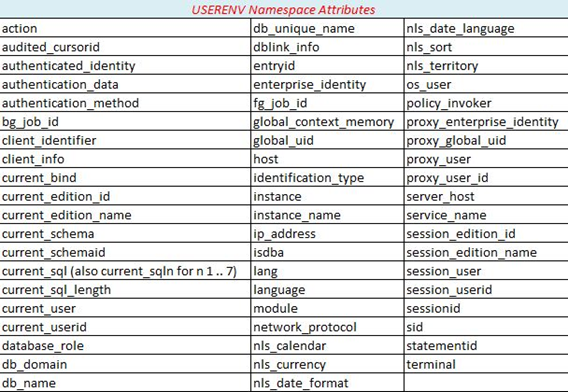 This list is from 11gR2
Built-in Packages
Oracle comes with a vast array1 of built-in packages meant to ease the use of certain features. The most useful of these are:
STANDARD2
DBMS_CRYPTO
DBMS_LDAP
DBMS_LOCK
DBMS_LOB
DBMS_MONITOR
DBMS_OUTPUT
DBMS_RANDOM
DBMS_SQL
DBMS_SCHEDULER
DBMS_SESSION
DBMS_UTILITY
DBMS_XPLAN
UTL_FILE
UTL_HTTP
UTL_SMTP
UTL_TCP
[Speaker Notes: 1: 11gR2 has 625 packages. 12gR1 has 706. See [ SELECT * FROM dba_objects WHERE owner = 'SYS' AND object_type = 'PACKAGE' ORDER BY object_name; ]
2: STANDARD is the entire basis of the PL/SQL language. No need to qualify any reference to items within it with the name of the package.]
End Part 1



(Continue to Part 2)
The Goal
Make you aware of most PL/SQL key terms, concepts and features.
Whet your appetite for more and provide code samples, links and resources to learn in-depth on your own.
Part 1: Gain a cursory understanding of the fundamentals.
Part 2: Exposure to enterprise-grade PL/SQL and database development best practices.
Lesson Plan
PL/SQL Resources
Dev Environment
Blocks & Execution
Data Types
Language Fundamentals
Control Statements
Static SQL
Dynamic SQL
Stored PL/SQL
Built-ins
Composite Data Types
Bulk Processing
Exceptions
Data Abstraction
Code Org & DevOps
Compilation & Debug
Instrumentation
Security
Libraries
Templates & Tools
Composites
Scalar data types are simple: one piece of data.
Composite data types are made of more than one piece of data, scalar or composite or both.
There are three different types of composites:
Record
Object1
Collection
[Speaker Notes: 1: Oracle documentation does not include the user-defined OBJECT data type in the list of composites]
Composites: Records
In a record, each piece of data could be a different datatype and is called a “field.”
Records are declared explicitly like this:

TYPE type_name IS RECORD (field[,field]...);

Where field is defined as:

field_name field_type [[NOT NULL] {:= | DEFAULT} expr]
Composites: Records
Or they are declared implicitly by basing the record type on the “signature” of a table, view, or cursor.
CURSOR c_mytab IS SELECT col1, col2, … FROM mytab WHERE …; --explicit cursor
lr_mytab  c_mytab%ROWTYPE; --based on explicit cursor's ROWTYPE attribute
  
TYPE trc_mytab IS REF CURSOR RETURN mytab%ROWTYPE; --define ref cursor
lrc_mytab  trc_mytab; --declare ref cursor variable
lr_mytab   lrc_mytab%ROWTYPE; --based on ref cursor's ROWTYPE attribute
  
lr_myview  myview%ROWTYPE; --based on view's ROWTYPE attribute
lr_mytab   mytab%ROWTYPE; --based on table's ROWTYPE attribute
lr_theirtab  theirtab%ROWTYPE; --based on ROWTYPE attribute of private synonym's table
lr_cust_account  acc_types.tr_account; --based on packaged, explicit record
Composites: Records
Composites: Objects
Objects, w/o methods, look much like records and they can be used in many ways just like records.
Unlike PL/SQL records, objects can be defined at the schema-level and be used as a column type.
Composites: Objects
You should be aware of objects.
Objects and collections of objects can be just the right structures to solve certain problems.
But the topic of OO development using Oracle and PL/SQL is a large area of exploration not covered here.
Composites: Records
Records automatically adjust1 if the associated type/structure/query changes.
If PL/SQL API is record-based, no changes needed.
Saves time and cost for dependents.
Saves happiness and serenity of DBA.
This is a critical abstraction feature of PL/SQL that few take advantage of.
Use records when reading data for processing, as formal parameters, and when inserting/updating rows in a table.
[Speaker Notes: 1: Virtual columns and invisible column are not included and break the abstraction provided by %ROWTYPE. In this case, use a cursor instead, selecting all the columns except the virtual columns, and tie the record to the “partial row” cursor with %ROWTYPE.]
Composites: Records
One gets data into a record either by assignment, or by SQL/cursor-based statements.

SQL/cursor statements:
SELECT INTO record_var...
FETCH cursor INTO record_var;
FOR loop_record_var IN cursor LOOP...
RETURNING column_list INTO record_var;
(part of DML RETURNING clause)
Composites: Records
Assignment statements:
Record variable fields are accessed with dot notation:
lr_account.account_id := acct_seq.NEXTVAL;
If the field is itself a record, then use double-dot notation:
IF (SUBSTR(lr_account.cust.last_name,1,1) = 'A') THEN
We’ll see examples of records in action in the next section on Collections.
Composites: Records
To easily empty or re-initialize a record variable, assign NULL to it. Every field, including fields of nested records, will be set to NULL as well.
lr_account := NULL;
Records cannot be tested for being NULL, or compared to other records.
Must implement own comparison routines
Composites: Records
9iR2 added record-based DML, almost completing1 PL/SQL’s data abstraction capabilities. Call, insert, update and return using a record.
Code is now self-maintaining.
[Speaker Notes: 1: Still cannot pass the :old and :new correlation names, essentially records, from triggers to stored procs. Still need to break :old/:new into individual columns to pass the values anywhere for processing.]
Composites: Collections
In a collection, each piece of data shares the same data type and is called an “element.”
Elements are accessed using a unique numeric or named index.
Collections can be multi-dimensional
There are three different types of collections:
Associative Array (aka PL/SQL Table or Index-by Table)
Varrying Array1
Nested Table
[Speaker Notes: 1: I have yet to find a situation where a VARRAY was the better choice over a nested table. Its name suggests that it shares something in common with the varrying length character datatype VARCHAR2. It can grow in size, but not past the declared maximum. Its name also suggest is shares something with associative arrays, but it is closer to a nested table than it is an array. It should be named FTAB or FIXEDTAB to indicate its true nature. The only feature I can discern that might be of use is that varrays aren’t allowed to become sparse like arrays and nested tables. You can empty the whole thing with DELETE, but if you attempt to call DELETE on one of the elements, you get PLS-00306: wrong number or types of arguments in call to 'DELETE']
Composites: Arrays
An associative array1 is a key-value pair.
Arrays are PL/SQL-only and cannot be declared at the schema level or used as a column type.
Arrays can be indexed with any whole number, including 0 and negative numbers.
Arrays can be indexed with characters and strings
Called “hash tables” in other languages
Arrays can be sparse, where elements at certain indexes don’t exist, so you need to code defensively.
[Speaker Notes: 1: Hereafter referred to as “arrays”. It can be argued that nested tables are arrays as well, but we’ll refer to those as nested tables.]
Composites: Arrays
Declaring an associative array type and variable:

TYPE t_name_arr IS TABLE OF datatype
  INDEX BY {PLS_INTEGER | VARCHAR2(#)};
array_var_name t_name_arr;

Where datatype is any PL/SQL data type1 
Note: I like to name my collection types starting with a “t” and ending with a collection type suffix, “arr” for associative arrays and “tab” for nested tables. See Naming Standard (pg. 8) in PL/SQL Programming Standard.
[Speaker Notes: 1: Except for REF CURSOR]
Composites: Arrays
Fill arrays directly or with SQL methods. Access by index.
Composites: Nested Tables
Called “nested” because they can be used as a column type (table within a table).
Can be created at the schema level.
Automatically indexed by positive integers.
Can be made sparse.
After declaration are “atomically null”.
Must be initialized before use.
After initialization are empty but no longer null.
Unlike VARRAY, memory used is dynamic.
Can perform DML on nested tables.
Composites: Nested Tables
Declaring a nested table type and variable:
TYPE t_name_tab IS TABLE OF datatype;
or
[CREATE OR REPLACE ]TYPE nt_type_name IS TABLE OF datatype
/
ntab_var_name t_name_tab;
ntab_var_name t_name_tab := t_name_tab(); -- init w/constructor
ntab_var_name t_name_tab := t_name_tab(value1,value2…);

Where datatype is any PL/SQL data type1, including objects, records, and other collections.
[Speaker Notes: 1: Except REF CURSOR. However, if created at the schema level as a standalone type, datatype cannot be PL/SQL-only types like BOOLEAN, associative array, etc.]
Composites: Nested Tables
Fill tables directly or with SQL methods. Access by index.
Composites: Collection Methods
[Speaker Notes: 1: Return ORA-06531 if the collection has not been initialized.
2: For string-indexed arrays, uses the binary values of the strings to determine order.
3: TRIM includes deleted elements in its successfully trimmed count, so be careful.  Treat nested tables as an array and use only DELETE, or treat them as a stack and use only TRIM and EXTEND.
4: LIMIT function is limited to the VARRAY. Returns NULL for arrays and nested tables.]
Composites: Nested Tables
You may need to compare or merge collections, looking for distinct values, shared values, & missing values.
The SQL functions MULTISET and SET can be used in PL/SQL on collections to compare and merge.

nt3 := nt1 MULTISET UNION nt2;-- merge two collections
nt3 := nt1 MULTISET UNION DISTINCT nt2;-- merge distinct values
nt3 := nt2 MULTISET INTERSECT nt2;-- return matches even if duplicated
nt3 := nt2 MULTISET INTERSECT DISTINCT nt2;-- return distinct matches
nt3 := SET(nt1);-- return distinct set of values from nt1
nt3 := nt1 MULTISET EXCEPT nt2;-- values in nt1 but not in nt2
nt3 := nt1 MULTISET EXCEPT DISTINCT nt2;-- distinct values in nt1 not in nt2
Composites: Nested Tables
Surprise: A collection type defined in a package specification is incompatible with an identically defined local or standalone collection type.
Tip: When working with nested tables populated elsewhere, always ensure it has been initialized and has values.

IF (collection IS NOT NULL AND collection.COUNT > 0) THEN...
Composites: Nested Tables
block1 output
block2 output
Composites: Collections & Records
Visit dbartisans.com/papers for a list of prior slides and whitepapers I’ve written. Among them is one on Collections and Records that goes into much more detail, including everything about collections of object, columns of nested table, multidimensional collections, SQL*Plus tricks, SQL on nested tables and more.

It was written for 9i, but very little has changed. A few limitations have been removed since 9i.
Lesson Plan
PL/SQL Resources
Dev Environment
Blocks & Execution
Data Types
Language Fundamentals
Control Statements
Static SQL
Dynamic SQL
Stored PL/SQL
Built-ins
Composite Data Types
Bulk Processing
Exceptions
Data Abstraction
Code Org & DevOps
Compilation & Debug
Instrumentation
Security
Libraries
Templates & Tools
Bulk Processing
In a number of presentations, books and forum posts, Tom Kyte has repeatedly taught that to make something fast:
First ask yourself: Do I need to do this at all?
If it is needed, do it in a single SQL statement (think in sets; very powerful when you know SQL well).
If SQL can’t do it, do it in bulk PL/SQL operations.
If bulk PL/SQL can’t do it, then consider row-by-row PL/SQL (as a last resort).
Bulk Processing
Best way to operate on large data sets is to use the powerful features of Oracle1 and SQL.
But this training is about PL/SQL. So we’ll focus on point #3 in the previous slide.
[Speaker Notes: 1: RAC, parallel query and parallel server, analytic functions, model clause, SQL*Loader, DBMS_PARALLEL_EXECUTE, etc.]
Bulk Processing
If you inherit older PL/SQL, it is likely you’ll find suboptimal routines that could be improved.
If one set of data feeds into another query which is processed and fed into another query which...
Use dependent SQL CTEs1 in a single SQL statement
Use pipelined table functions
Look for row-by-row loops, especially those that do DML within the loop.
Convert to a single SQL statement
Use bulk PL/SQL ops FORALL and BULK COLLECT
[Speaker Notes: 1: Common Table Expressions, aka “WITH” subqueries]
Bulk Processing: BULK COLLECT
Use BULK COLLECT INTO collection to fetch SELECT results in large batches with just one context switch between PL/SQL and SQL.

{SELECT list |
 FETCH cursor |
 EXECUTE IMMEDIATE stmt |
 DML stmt RETURNING column(s)}
 BULK COLLECT INTO collection;
Where collection is a packaged array or nested table, or a schema level nested table.
[Speaker Notes: 1: RAC, parallel query and parallel server, analytic functions, model clause, SQL*Loader, etc.]
Bulk Processing: FORALL
Use FORALL to send just one DML statement to the SQL engine bound to a large collection of values.
FORALL index IN [
[INDICES OF | VALUES OF ] collection | collection.FIRST..collection.LAST
[SAVE EXCEPTIONS1]
  {INSERT INTO table VALUES (collection(index)...)|
   UPDATE table SET column = collection(index)... |
   DELETE FROM table WHERE column = collection(index)};
Where collection is a packaged array or nested table, or a schema level nested table.
[Speaker Notes: 1: See Oracle docs to learn about saving the exception metadata to the SQL%BULK_EXCEPTIONS cursor attribute handle.]
Bulk Processing
[Speaker Notes: 1: RAC, parallel query and parallel server, analytic functions, model clause, SQL*Loader, etc.]
Lesson Plan
PL/SQL Resources
Dev Environment
Blocks & Execution
Data Types
Language Fundamentals
Control Statements
Static SQL
Dynamic SQL
Stored PL/SQL
Built-ins
Composite Data Types
Bulk Processing
Exceptions
Data Abstraction
Code Org & DevOps
Compilation & Debug
Instrumentation
Security
Libraries
Templates & Tools
Exceptions
Your code may encounter expected and unexpected errors. When this happens, Oracle will raise a runtime exception.
You can let them happen, rolling back the transaction and bubbling an error stack to the client (this is the best choice, usually).
You can trap it and do something or nothing. This is called “handling” an exception.
Exception
Syntax:
DECLARE
BEGIN
  statements;
EXCEPTION
  WHEN exception1 THEN
    statements1;
  [WHEN exception2 OR exception3 THEN
    statements2;]
  [WHEN OTHERS THEN
    statements3;]
END;
Must have at least one exception
Can handle more than one at once
Optional and ill-reputed OTHERS must be last.
Exceptions: Basic Rules
Each PL/SQL block can have an exception section.
An exception section has 1..N exception handlers which start with WHEN expr.
A raised exception halts and transfers control to nearest exception section
If no handler, the exception “bubbles” up to the caller
After handler runs, control moves to next statement in the enclosing block (if any), unless re-raised.
If exception from block declaration section, will bubble up w/o being handled in the block.
WHEN OTHERS handler must be last
PROCEDURE remove_acct(i_acct IN NUMBER) IS
  l_acct_valid := check_acct(i_acct);
BEGIN
  -- do some initial stuff
  BEGIN
	DELETE FROM ...
	IF (SQL%ROWCOUNT = 0) THEN
  	RAISE biz_pkg.gx_acct_missing;
	END IF;
	-- more actions to follow acct removal
  EXCEPTION
	WHEN biz_pkg.gx_acct_missing THEN
  	logs.warn('Account '||i_acct||
            	'has already been removed.');
  END;
  -- do additional stuff when named
  -- account is confirmed as removed
EXCEPTION
  WHEN OTHERS THEN logs.err;
  WHEN no_data_found THEN
	logs.err('Account start date not found');
END;
Bad
Bad
Exceptions: Exception Types
Internally Defined - has error code, but no name
PLS-00049 to PLS-01918
ORA-00000 to ORA-64621
Predefined - has error code and a given name
Oracle named 22 of their internally defined errors
Most commonly used: NO_DATA_FOUND, DUP_VAL_ON_INDEX, and TOO_MANY_ROWS
User-defined - users defines code and name
Must be raised explicitly, unless tied to internally defined error
Tied with user-defined code or internally defined code with:
PRAGMA EXCEPTION_INIT(exception_name, error_code)
Keep user-defined exception names in a package specification
Exceptions: System-Raised
Interally Defined Exception Codes
Predefined Exception
User-defined Exception
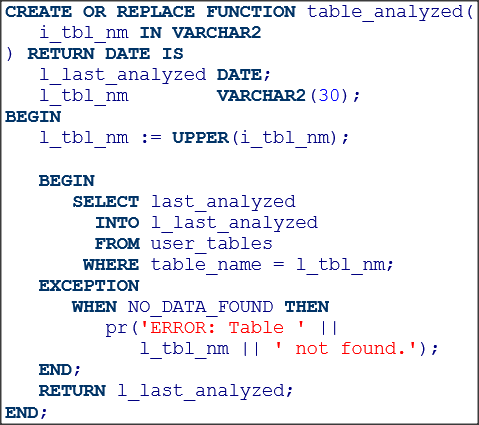 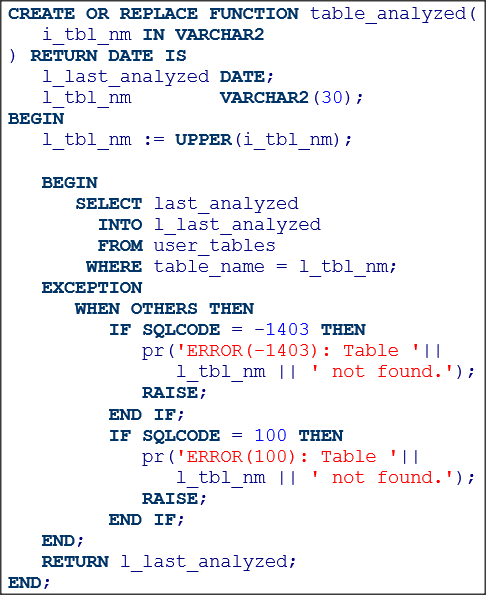 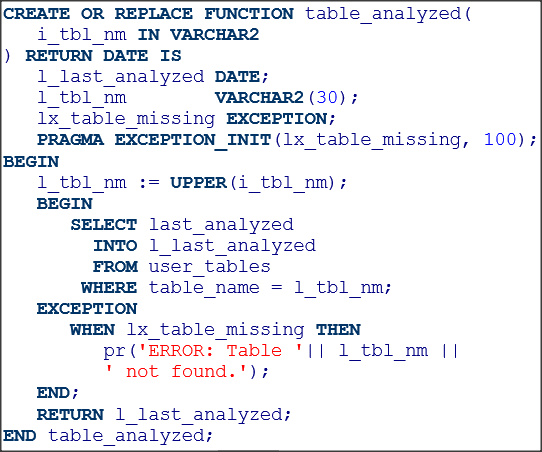 Best
Better
Bad
Bad but correct
Exceptions: User-Raised
RAISE
Inside an exception handler, use just “RAISE;” to re-raise the trapped exception once it has been handled.
Outside an exception handler, use RAISE exception_name to spawn the exception.
Exceptions: User-Raised
Raise Predefine Exception
Raise User-Defined Exception
Re-Raise User-raised Exception
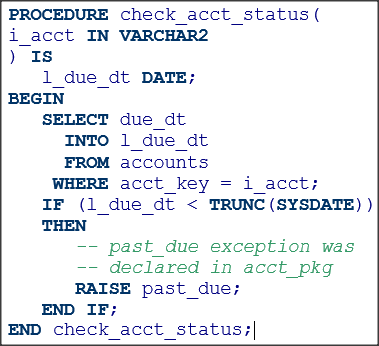 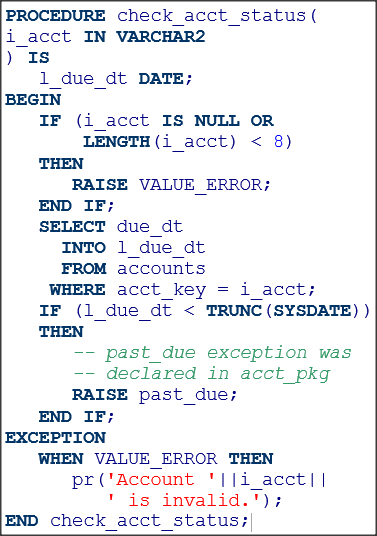 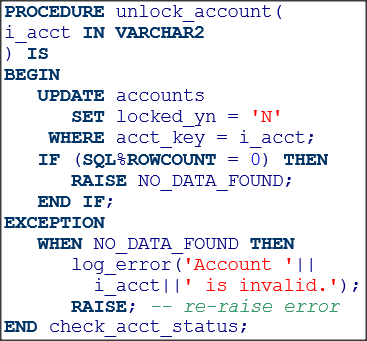 Exceptions: Raising User-defined
RAISE_APPLICATION_ERROR
Used to raise user-defined messages tied to error codes
Error code must be in the range -20000 to -20999
Message limited to 2048 bytes
Only common exception library should use it, not developers.
Exceptions
When the exception bubbles high enough to reach a caller with no handler, the transaction rolls back1 and the error stack can be processed.
When the exception is handled and re-raised, the reported point of error is changed from the original error point to the handler’s re-raise line.
This is a big problem for any logging you attempt
Thankfully since 10g Oracle provides the “error backtrace” to determine the actual point of error.
[Speaker Notes: 1: If your application has need to continue re-trying the transaction until it succeeds, look at this section in the Oracle documentation. I’ve never used this feature mainly because whatever caused the first error is very likely to still be there in the next millisecond upon the next iteration of the re-try loop, and so, ad nauseum. So when my transactions fail, I log it, perhaps email it, and allow the rollback and failure to bubble up, halting processing.]
Exceptions: The Stacks
line 5
line 7
line 10
Should have stack entry for line 7
Should say error came from BOTTOM.PROC
Exceptions: The Error Backtrace
To handle an error (typically logging it with context) and still see the original point of error, in 10g to 11g, use dbms_utility.format_error_backtrace()
Returns string. Parse if logging routine, line and error metadata
There is the original error line culprit
Still doesn’t tell us BOTTOM.PROC, which is critical for logging
Exceptions: The Error Backtrace
12c introduces the UTL_CALL_STACK package, 13 functions that provide array-based access into the call, error and error backtrace1 stacks.
There is the original error line culprit
STILL doesn’t tell us BOTTOM.PROC, which is critical for logging
Easier than parsing to get at stack components. But complex enough, this all belongs in a reusable logging pkg.
[Speaker Notes: 1: I’ve been waiting since 1994 to be able to call SELF.NAME to get the fully qualified subprogram name. This can finally be done for items on the call stack, but not the backtrace. It baffles me they left out this feature when developing UTL_CALL_STACK.]
Exceptions: UTL_CALL_STACK
[Speaker Notes: 1: Error stack and backtrace are only available on error. Will be empty and have no depth if not on error.
2: Call stack always available.]
Exceptions: Best Practices
Keep routines small and simple1
Use assertions2 to test assumptions
This prevents most unexpected exceptions
Only handle anticipated errors with an exception
Use a standard method of logging and re-raising
Do not use parameters to communicate execution status
Do not use WHEN OTHERS. If you must, ensure it is the last handler and that you re-raise the exception.
Allow PL/SQL’s default exception and rollback model to handle everything else.
[Speaker Notes: 1: An aside about how simple routines make error handling more manageable:
Simple routines do one thing well
Simple routines usually don’t need any exception handlers
If they do, it is usually just one, focused exception
2: An assertion is a statement of truth. If the boolean expression is not true, then an exception is raised with context about the business/data rule violated. Use a standalone or packaged proc to standardize your assertions (PL/SQL Starter Framework has an assertion checker in the EXCP package).]
Lesson Plan
PL/SQL Resources
Dev Environment
Blocks & Execution
Data Types
Language Fundamentals
Control Statements
Static SQL
Dynamic SQL
Stored PL/SQL
Built-ins
Composite Data Types
Bulk Processing
Exceptions
Data Abstraction
Code Org & DevOps
Compilation & Debug
Instrumentation
Security
Libraries
Templates & Tools
Abstraction
One of the most important principles of software engineering (and hardware engineering for that matter) is abstraction and encapsulation. The two terms are highly related and often conflated or confused.
Abstraction is essentially how objects and data are presented externally for consumption by others. Through abstraction complex things are rendered simple to use.
Encapsulation is what makes abstraction (simple interfaces) possible. It is the technique used to bundle data and operations upon it, exposing essential attributes and hiding data and implementation details.
Abstraction
One of the key benefits of providing a simple interface and hiding the details is meeting the data architect’s goal of system extensibility1.
Brittle, fragile, ghastly-to-alter systems are those that ignore extensibility.
When apps are allowed to code directly to data structures, they are now tightly coupled and exposed to any changes that structure will undergo in the future
Requests to alter a database object should not be costly or painful.
[Speaker Notes: 1: Paul Nielsen: "Data architecture evaluates various database designs and implementations by several criteria: e.g. usability, scalability, integrity, extensibility, security, and availability."]
Abstraction
Rather than allowing the crippling costs and maintenance nightmares of tight coupling, provide shielding layers of abstraction:
Constants and Subtypes
%TYPE, %ROWTYPE
Collections, Records and Object Types1
Synonyms and Views
Data APIs (packaged routines)
[Speaker Notes: 1: Sometimes known as User Defined Types, or Abstract Data Types

Me; In most organizations the relentless push to meet deadlines and time to market at the cost of technical debt means abstraction is ignored and then wind up with a fragile database tightly coupled to scores of system, hundreds of reports, and thousands of concurrent end users. Requests to change a table can take months to research, approve and implement. Is it any wonder that developers the world over see the database as the bottleneck and are enamored with "NoSQL" solutions that seem to lure them with the siren's call of Schema-less Design and no DBA? 

Paul Nielsen: "The cost of a brittle database is enormous to an organization. On the corporate roadmap, the database is the primary roadblock. The organization can’t implement critical changes because the database can’t support those changes. The organization (both internal clients and IT) will try to work around the brittle database with additional databases in an attempt to find features. IT will try to wrap the brittle database with additional layers in an attempt to find loose coupling. But complexity breeds complexity and eventually the organization with multiple completing database solutions will try to apply a master database so there’s a single source for answers. All this takes years and millions of dollars and… never… really… works."]
Abstraction
Constants
For truly generic literals, create a package-spec of system/business-wide constants.
Keep other, narrower constants defined in a package to which the constant is functionally related
Defined once and used everywhere, if the literal/code/value ever needs to change, it only needs change in one place1.
[Speaker Notes: 1: One downside is that a package upon which every other package relies, means a change to that package will invalidate ALL the dependents.]
Abstraction
Constants (excerpt from PL/SQL Starter pkg CNST)
-- Lengths
PAGEWIDTH   CONSTANT INTEGER := 80;
MAX_COL_LEN CONSTANT INTEGER := 4000;
MAX_VC2_LEN CONSTANT INTEGER := 32767;
 
-- Basic return codes, following Unix convention of non-zero indicating failure
SUCCESS CONSTANT PLS_INTEGER := 0;
FAILURE CONSTANT PLS_INTEGER := 1;
 
-- Basic numeric represenation of boolean values, following the conventions found
-- in C and other languages, where true=1 and false=0.
TRUE CONSTANT PLS_INTEGER := 1;
FALSE CONSTANT PLS_INTEGER := 0;
Abstraction
Subtypes
For common or critical business attributes (like SSN, Phone Number, Member ID, etc.) define re-usable subtypes in a package spec and publish/market them.
Defined once and used everywhere, if the subtype attributes ever change, it only needs to change in one place.
Abstraction
Subtypes (excerpt from PL/SQL Starter pkg TYP)
-- Subtypes
SUBTYPE t_maxobjnm IS VARCHAR2(30); -- maxlength for normal Oracle object name
SUBTYPE t_maxfqnm  IS VARCHAR2(61); -- fqnm = fully qualified name
SUBTYPE t_maxcol IS VARCHAR2(4000);
SUBTYPE t_maxvc2 IS VARCHAR2(32767);
SUBTYPE t_msg	IS t_maxcol;
SUBTYPE t_rc 	IS PLS_INTEGER;
 
SUBTYPE t_mime_type IS VARCHAR2(100); -- used by MAIL and UTILS
 
-- used by ENV to avoid dependence on v$ performance views that might not be
-- available to all framework champions.
SUBTYPE t_module IS VARCHAR2(48);
SUBTYPE t_action IS VARCHAR2(32);
SUBTYPE t_client_id IS VARCHAR2(64);
SUBTYPE t_instance_nm IS VARCHAR2(16);
SUBTYPE t_host_nm IS VARCHAR2(64);
Abstraction
“Anchoring” with %TYPE and %ROWTYPE
When declaring variables and parameters, if the row or column is already defined in a table, view or cursor, tie the identifier to the pre-defined datatype use the %TYPE and %ROWTYPE attributes.
If the underlying row or column type ever changes, dependent code will not need to be altered1.
[Speaker Notes: 1: Unless the fundamental type changes, like from NUMBER to DATE, or DATE to STRING, in which case even with anchoring, every piece of dependent code will have to be revisited for impact, wrapped in conversion functions, etc.]
Abstraction
Anchoring
-- From PL/SQL Starter pkg ENV
FUNCTION get_app_id (i_app_cd IN app.app_cd%TYPE DEFAULT NULL) RETURN NUMBER;
 
-- From PL/SQL Starter pkg LOCKS
FUNCTION get_lock
(
   i_lock_nm   IN app_lock.lock_nm%TYPE,
   i_obj_rid   IN app_lock.locked_obj_rid%TYPE,
   i_locker_id IN app_lock.locker_id%TYPE DEFAULT NULL
) RETURN INTEGER
IS
   lr_lock   app_lock%ROWTYPE;
   l_rc      typ.t_rc; -- example of using subtype abstraction
BEGIN
Abstraction
Collections, Records and Object Types
This is where the biggest gains can be realized in extensibility.
Rather than shredding table data into individual fields, keep them in column (collection) and row (record/object) and result set (collection of record/object) form.
These will greatly simplify your job, reducing the amount of work when data structures change.
Whenever appropriate1&2, use records/objects and collections of record/object as the parameters for your data access layer.
[Speaker Notes: 1: A routine that takes in a primary key value and returns a single value does not require the entire record to be passed in, for example. If it returned an entire row of a table or view, then the RETURN datatype, or the OUT parameter datatype should be a composite datatype to abstract away the details of the composite structure asked for.
2: Up until 12.1.0.2 though, clients could not “speak” to PL/SQL record-based APIs. An additional layer mapping JDBC datatypes to PL/SQL datatypes was necessary.]
Abstraction
Collections, Records and Object Types
(excerpt from PL/SQL Starter pkg APP_LOG_API)
PROCEDURE ins(ir_app_log IN app_log%ROWTYPE) IS
   PRAGMA AUTONOMOUS_TRANSACTION;
BEGIN
 
   INSERT INTO app_log
   VALUES ir_app_log;
 
   COMMIT; -- must be here for autonomous to work
END ins;
The app_log table has changed four times since I wrote the first draft and this routine has never had to change.
Abstraction
Synonyms and Views
Simple synonyms can also serve as a cost-saving abstraction when used to hide the true location of things.
Use private synonyms to mask the schema where the granted objects reside.
Do not allow client developers to hard-code schema names if they are doing embedded SQL or PL/SQL calls.
Abstraction
Synonyms and Views
Use synonyms to hide objects that are being accessed over DB links, or through other esoteric methods the client shouldn’t know or care about.
-- Hide DB links behind views and synonyms
CREATE OR REPLACE SYNONYM sales FOR sales@remote_dw_db;
 
CREATE OR REPLACE FORCE VIEW sales AS
SELECT * FROM sales@remote_dw_db;
Abstraction
Views
If you allow direct access to tables, at least hide them behind views.
Consider a policy of granting access only to views. The view becomes the interface, or "contract".
Now free to change the source, add columns, derive columns in new ways, change details w/o affecting the client (still test of course)
Abstraction
Views
A few examples of how details can be abstracted away.
CREATE OR REPLACE VIEW customer AS SELECT * FROM customer_tbl;
CREATE OR REPLACE VIEW employee AS SELECT * FROM hr.employee@hr;
CREATE OR REPLACE VIEW contact AS SELECT *
  FROM TABLE(core_dir.get_contacts() t WHERE t.active_yn = 'Y');
CREATE OR REPLACE VIEW accounts AS SELECT * FROM accounts_tbl;
CREATE OR REPLACE VIEW account_type AS
  SELECT * FROM account_type_tbl
   WHERE valid_dt >= TO_DATE('2001Sep12','YYYYMonDD');
Abstraction
PL/SQL-based Data Access Layer
Impossible to display entire sample data layer here. Would be composed of getters, setters, find operations, business ops, create/delete and select routines.
Abstraction
Bryn Llewellyn recently wrote a paper, “Why Use PL/SQL”, which calls for the “thick database” approach to application development which beautifully embodies the principles of abstraction and security spoken of here. I HIGHLY encourage you to read it several times.
This model has been spoken of in other books, like those by Knox, Kite and Feuerstein, but this paper brings it all together and argues convincingly for the proper location of database queries and operations.
Abstraction
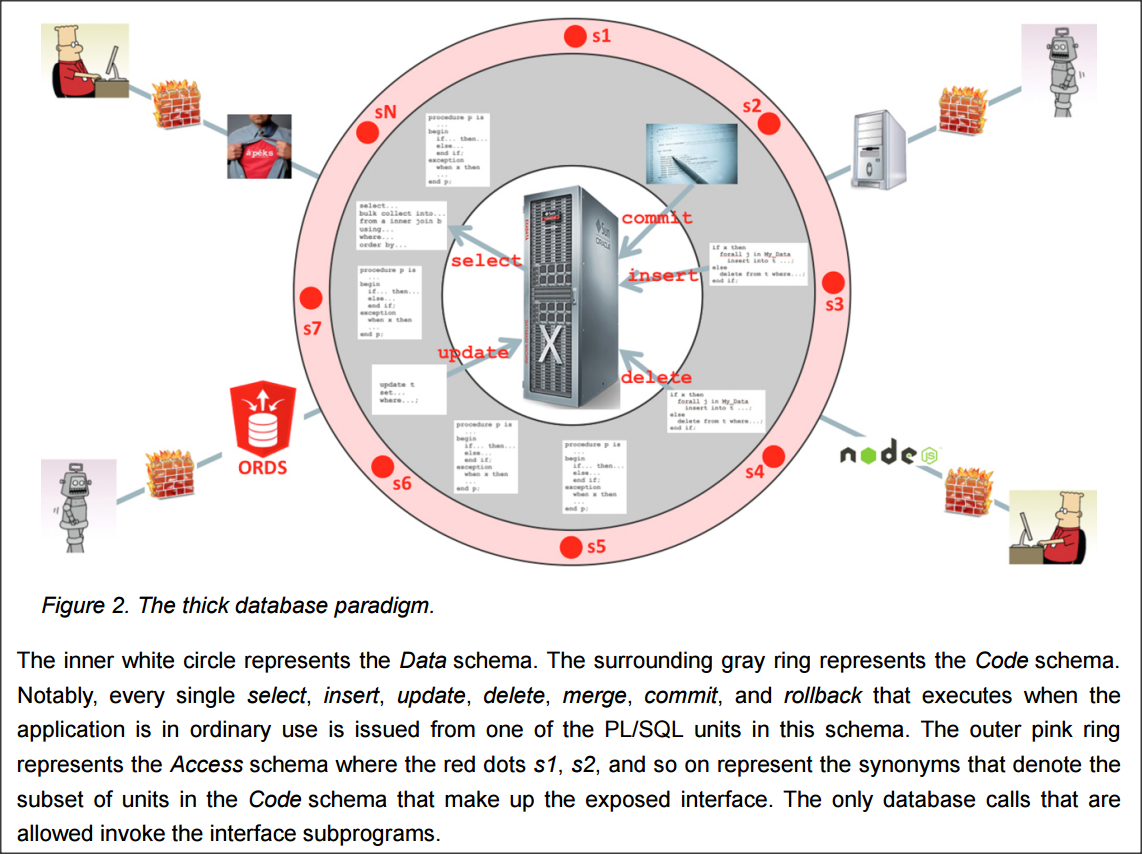 Llewellyn’s “Thick Database” model
Abstraction
Simple Data Abstraction API:
CREATE OR REPLACE PACKAGE acct_mgr AS
/* Note: all template text and routine comments left out for brevity */
FUNCTION get_new_acct_id RETURN NUMBER;
FUNCTION is_acct_active(i_acct_id IN INTEGER) RETURN BOOLEAN;
FUNCTION get_acct_open_dt(i_acct_id IN INTEGER) RETURN DATE;
FUNCTION get_acct_cust_nm(i_acct_id IN INTEGER) RETURN VARCHAR2;
FUNCTION get_acct_balance(i_acct_id IN INTEGER) RETURN NUMBER;
PROCEDURE acct_withdraw(i_acct_id IN INTEGER, debit_amt IN NUMBER);
PROCEDURE acct_deposit(i_acct_id IN INTEGER, credit_amt IN NUMBER);
PROCEDURE open_acct(i_acct_id IN INTEGER);
PROCEDURE close_acct(i_acct_id IN INTEGER);
Abstraction
Simple Data Abstraction API Continued
PROCEDURE find_acct
(
   i_cust_nm   	IN VARCHAR2 DEFAULT NULL,
   i_phone_num 	IN VARCHAR2 DEFAULT NULL,
   i_acct_type 	IN INTEGER DEFAULT NULL,
   i_cust_blg_addr IN VARCHAR2 DEFAULT NULL,
   o_acct_list 	OUT SYS_REFCURSOR
);
PROCEDURE combine_acct(i_src_acct IN INTEGER, i_tgt_acct IN INTEGER);
-- reporting
PROCEDURE opened_accounts(i_start_dt IN DATE, i_end_dt IN DATE, o_rc OUT SYS_REFCURSOR);
PROCEDURE closed_accounts(i_start_dt IN DATE, i_end_dt IN DATE, o_rc OUT SYS_REFCURSOR);
PROCEDURE upsell_accounts
(
   i_acct_type   	IN INTEGER,
   balance_threshold IN NUMBER DEFAULT parm.get_val('upsell_threshold'),
   o_rc          	OUT SYS_REFCURSOR
);
PROCEDURE accounts_at_risk(o_rc OUT SYS_REFCURSOR);
END acct_mgr;
Abstraction
Steven Feuerstein, Bill Pribyl, Connor McDonald and others have written books and articles on this subject.
I’ve got an older paper as well on Collections, Records and Objects that gets into the lowest level details of using these composite data types.
Lesson Plan
PL/SQL Resources
Dev Environment
Blocks & Execution
Data Types
Language Fundamentals
Control Statements
Static SQL
Dynamic SQL
Stored PL/SQL
Built-ins
Composite Data Types
Bulk Processing
Exceptions
Data Abstraction
Code Org & DevOps
Compilation & Debug
Instrumentation
Security
Libraries
Templates & Tools
Code Org & DevOps
Store source code for database objects in files.
Create one PL/SQL object per source file1.
Use lowercase for file names2.
File names in the source folder should match the name of the object3 being created by the file’s source code.
Store type/pkg spec separate from type/pkg body4.
File extension can be “.sql” for everything, or a unique code5 for each object type, if your IDE supports that.
[Speaker Notes: 1: It is just fine to create multiple related items when the source file is a DDL script, like the table, sequence, constraints, comments and indexes that are all created at the same time.
2: It just looks cleaner.
3: See the Oracle Object Naming Standards docs for how to name Oracle objects.
4: This is an important part of abstraction that helps ensure dependents are not invalidated or inconvenienced when the details of the type/pkg body need to change and be recompiled in Production.
5: For example: function=.fnc, procedure=.prc, package spec=.pks, packe body=.pkb, type spec=.tps, type body=.tpb, materialized view=.mv, view=.vw, trigger=.trg, queue=.aq. I write all schedule objects in .sql files and keep them in the “sched” folder in “src”.]
Code Org & DevOps
Files checked into the database “build” folder should be re-runnable1
Files being migrated in a database “build” should begin with prefix timestamp+seq-CMSkey-description.sql
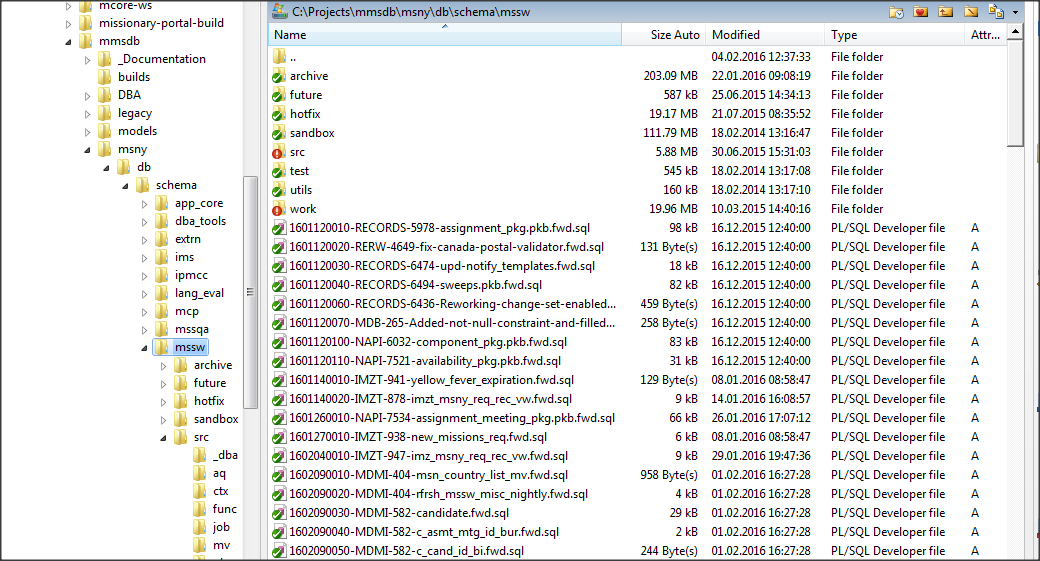 timestamp: YYYYMMDD
seq: #### (start 0010, incr by 10)
CMSkey (Change Mgmt Sys): key/ticket/ID of change request
description: action + object being operated upon
[Speaker Notes: 1: Drop the new object before creating it. If dropping something, you’ll need to check for its existence before dropping it, avoiding the drop if it’s already been removed. If renaming something, again check to see if the object already sports the new name before the rename attempt. See PL/SQL Starter Framework’s DDL_UTILS package for a library of routines used to build scripts that have routines to help you do all the above.]
Code Org & DevOps: Directory Design
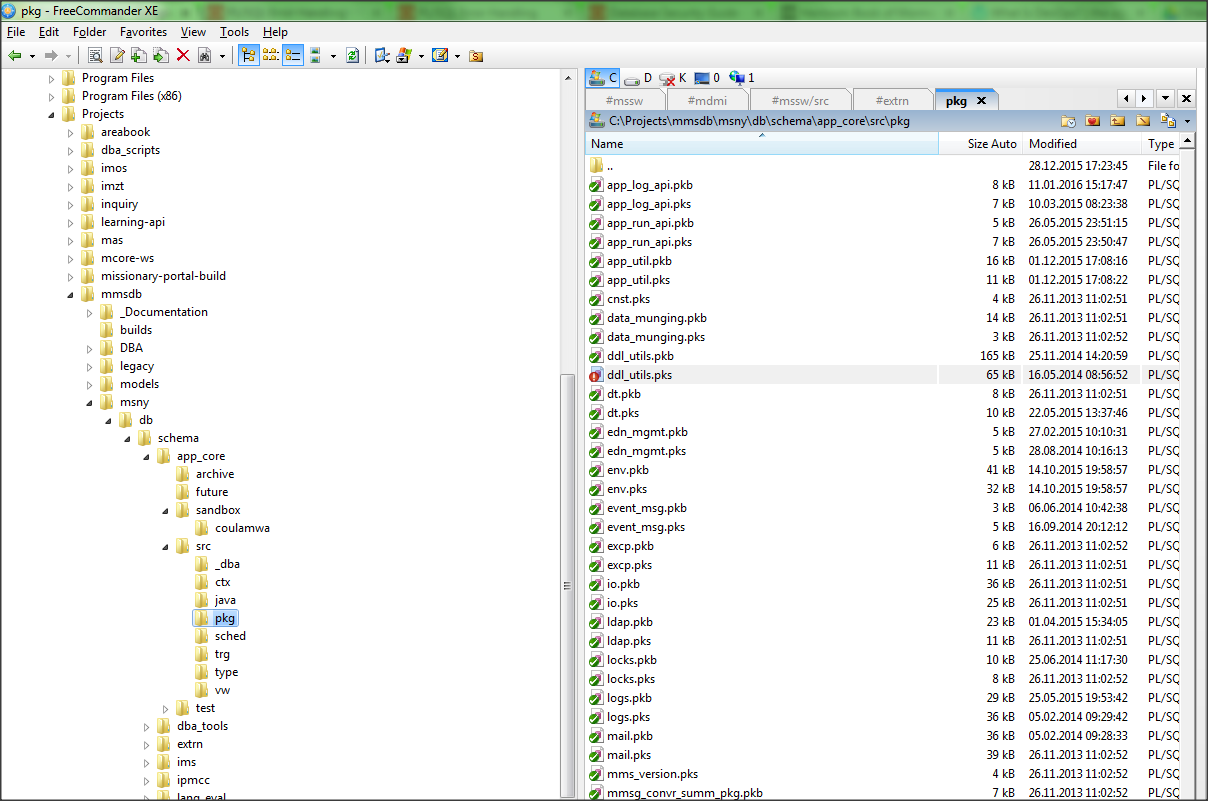 Create directory that mimics your org’s depts & projects
Projects: Folder per Subversion/git repo
msny: main folder for schemas in our multi-app database.
db/schema: structure forced by our build tool
archive: old incremental build scripts
future: work on hold
sandbox: folder per DBA
src: folder per object type
test: folder per pkg, lots of unit test scripts
Code Org & DevOps: SCC Tool
Version all source code files1 in a source code control (SCC) system like Subversion or git.
Use hook to email commit notifications to other DBAs
Use SCC commit logs to time-travel, compare versions and see who changed what, why and when.
For Subversion use TortoiseSVN to overlay file names in the Windows Explorer shell.
Always update before committing. Ensure file prefix has not been taken by concurrent developer commits.
[Speaker Notes: 1: And all your other work files as well.]
Code Org & DevOps: DB Builds
Adopt an “agile” database versioning/migration tool like Flyway DB if releases include more than a few scripts.
Manually compile, debug, unit test, repeat in dev lane only.
Use database build tool to migrate release scripts to test, staging and production.
Separate dev from test from staging from production.
Staging should mirror production in every way.
Consider additional environments: continuous DB build, maint, user acceptance, automation test, training, etc.
Adopt thin-DB cloning technology like NetApp1 or Delphix
Unless small DBs & $$: then use expdp/impdp, etc.
[Speaker Notes: 1: NetApp’s feature is called FlexClone. There’s also Snap Clone and SnapMirror.]
Code Org & DevOps: Testing
Build or adopt Test Driven Development or Test First practices and tools.
Ensure each routine has been unit tested.
Ideally each unit-test has a data setup and teardown script.
Assemble the unit tests in a suite per package so the entire schema of PL/SQL can be regression tested with the push of a button.
Share scripts, SQL and tips in CM tool so QA understands DB change and can re-test.
Code Org & DevOps: Modeling
Perform conceptual (subject area), logical and physical modeling. Reverse engineer inherited schemas of data models.
Break large ERDs into smaller functional submodels.
Publish the models on the team/dept intranet/wiki
Print key models and deliver to/train devs
Recommendations: Embarcadero’s ER/Studio Data Architect and Oracle’s SQL Data Modeler
Lesson Plan
PL/SQL Resources
Dev Environment
Blocks & Execution
Data Types
Language Fundamentals
Control Statements
Static SQL
Dynamic SQL
Stored PL/SQL
Built-ins
Composite Data Types
Bulk Processing
Exceptions
Data Abstraction
Code Org & DevOps
Compilation & Debug
Instrumentation
Security
Libraries
Templates & Tools
Compilation & Debug
Compile source code into Oracle database schema to turn it into a stored object.
Manually compile using a tool like SQL*Plus1, SQLcl or a PL/SQL IDE (usually only in the dev database)
Use automation tools to compile in non-dev environments
If there are compile-time or runtime errors, debug the object until it compiles and runs.
[Speaker Notes: 1: All our examples end in “/” which tells SQL*Plus to send its buffer to the database for execution/compilation.]
Compilation: Settings
Query USER_PLSQL_OBJECT_SETTINGS to see compilation settings used on existing units:
Optimize level
Native vs. interpreted
Compiled for debug1 or not
Warnings setting
CC Flags
PL/SQL Scope setting
Each of these are worth the time to learn.
But only optimization, warnings and debug covered here.
Compilation: Settings
The 10g+ compilation parameter PLSQL_OPTIMIZE_LEVEL defaults to 21.
May want to set it to 1 (debuggable and basic optimizations) to prevent inlining and code rearrangement or long compile times.
May want to experiment with 3 for a wider range of optimizations, if your unit is a performance hotspot2.

ALTER SESSION SET PLSQL_OPTIMIZE_LEVEL=1
[Speaker Notes: 1: Oracle Database Reference says it defaults to 0, which is wrong.
2: If the package is computational intensive, look into using the PLSQL_CODE_TYPE=NATIVE setting, to compile the package in low-level machine-native code that does not need to be interpreted at runtime as compiled PL/SQL “P-code” does.]
Compiling: Warnings
Compile-time warnings (PLW-#####) are either severe, performance or informational.
Default setting DISABLE:ALL not typically sufficient for development. Better to start with ENABLE:ALL

ALTER SYSTEM SET PLSQL_WARNINGS='ENABLE:ALL';

Leave default DISABLE:ALL for higher environments.
[Speaker Notes: 1: PLSQL_DEBUG compilation parameter is deprecated in 12.1. Use the PLSQL_OPTIMIZE_LEVEL=1 to compile for debug.]
Compilation: Warnings
Altering PLSQL_WARNINGS can be done for entire system, session or individual PL/SQL unit.
PLSQL_WARNINGS = 'value_clause' [, 'value_clause']...
Where value_clause = qualifier:modifier
Where qualifier = {ENABLE | DISABLE | ERROR}
and modifier = { ALL|SEVERE|INFORMATIONAL|PERFORMANCE| 
 { errcode | (errcode [, errcode ] ...) }
}
The ERROR qualifier and errcode1 modifier treat the code as an error instead of a warning.
[Speaker Notes: 1: For example ORA-06502 means the errcode value would be 6502]
Compilation: Warnings
Examples:
ALTER SYSTEM SET PLSQL_WARNINGS='DISABLE:ALL';
ALTER SESSION SET PLSQL_WARNINGS='ENABLE:ALL';
EXEC DBMS_WARNING1.set_warning_setting_string('ENABLE:ALL', 'SESSION');
ALTER PACKAGE mail COMPILE PLSQL_WARNINGS='ENABLE:ALL'
ALTER PACKAGE env COMPILE PLSQL_WARNINGS='ENABLE:SEVERE', 'ENABLE:PERFORMANCE', 'DISABLE:INFORMATIONAL’, 'ERROR:06002';

Note: Altering a package alters the package body setting as well.
[Speaker Notes: 1: DBMS_WARNING is the PL/SQL API provided for programmatic access to the compiler warning settings.]
Compilation: Warnings
Compilation: Conditional Directives
Conditional compilation1 directives work the same as those in C, compiling different source code based on directive values (introspected at compile time).
This is useful for PL/SQL source code that runs on different versions of Oracle, exposing or hiding the use of features that may or may not be available.
Can also be used to expose runtime behavior, like debug logging, only in certain environments.
[Speaker Notes: 1: Available since 10gR1]
Compilation: Conditional Directives
Pre-processor Control Tokens
$identifier - tells compiler to evaluate before compilation
Inquiry Directives
Pre-defined:
$$PLSQL_UNIT_OWNER, $$PLSQL_UNIT_TYPE, $$PLSQL_UNIT, $$PLSQL_LINE, 
$$plsql_compilation_parameter1
Use-defined: Through setting PLSQL_CCFLAGS name:value pairs. Value must bee boolean literal or PLS_INTEGER literal
ALTER SESSION SET PLSQL_CCFLAGS = 'name1:value1, name2:value2, ... nameN:valueN'
[Speaker Notes: 1: I haven’t found it very useful to have the source code be aware of the current values for $$PLSCOPE_SETTINGS, $$PLSQL_CCFLAGS, $$PLSQL_CODE_TYPE, $$PLSQL_OPTIMIZE_LEVEL, or $$PLSQL_WARNINGS]
Compilation: Conditional Directives
Selection Directives
$IF boolean_static_expr $THEN…$ELSIF…$ELSE…$END
Static Expressions
Cannot be a character-based comparison, variable or function
Must be a literal or static constant available at compile time
BOOLEAN static expression
PLS_INTEGER static expression
VARCHAR2 static expression
Static constants from the DBMS_DB_VERSION package spec
Error Directives
$ERROR varchar2_static_expression $END
Compilation: Conditional Directives
This chunk of code was once used in the PL/SQL Starter Framework’s LOGS package to ensure that downloaders who installed on 9i or older didn’t attempt to compile with the 10g backtrace feature:

$IF dbms_db_version.version >= 10 $THEN
IF (i_reraise) THEN
   l_msg := SUBSTR(l_msg,1,1980)||CHR(10)||
        	'-- BACKTRACE --'||CHR(10)||
            dbms_utility.format_error_backtrace; -- 10g+
END IF;
$END
Debug
When there are compile-time errors, debug the source code manually.
But when the errors happen at runtime, context around the point of error must be understood to find the root cause.
Debug: Manually
If the code does not compile cleanly, it is because of a syntax error, a compile-time warning, or something so weird & heinous, it gives the compiler an aneurysm and you’ll actually get an internal Oracle error, usually an ORA-600 or ORA-7445.
If compiling in SQL*Plus, use SHOW ERR[ORS] to see the location, code, msg and context of the error
PL/SQL IDEs will show the location and error message in a separate pane. Click=jump to error
Go to the line and fix the problem. Recompile.
Debug: Manually
Another way to manually debug a routine is to compile the unit for debug1 and then attach a PL/SQL IDE debugger to it.
As with other 3GL IDEs, this allows you to set breakpoints, conditional breakpoints, watches, run to exception, alter variable values while debugging, etc.
A real time-saver. Highly worth your time to learn.
[Speaker Notes: 1: ALTER PACKAGE package_name COMPILE DEBUG [compiler parameters];]
Debug: Runtime
Gathering runtime context to determine why a routine is erroring at a certain spot is the subject of our next section on Instrumentation.
You can do it the hard way, using DBMS_OUTPUT.put_line() everywhere, but that’s fraught with problems.
Flipping a “switch” to turn logging and debugging messages on is the only way to go, as we’ll see.
Lesson Plan
PL/SQL Resources
Dev Environment
Blocks & Execution
Data Types
Language Fundamentals
Control Statements
Static SQL
Dynamic SQL
Stored PL/SQL
Built-ins
Composite Data Types
Bulk Processing
Exceptions
Data Abstraction
Code Org & DevOps
Compilation & Debug
Instrumentation
Security
Libraries
Templates & Tools
Instrumentation
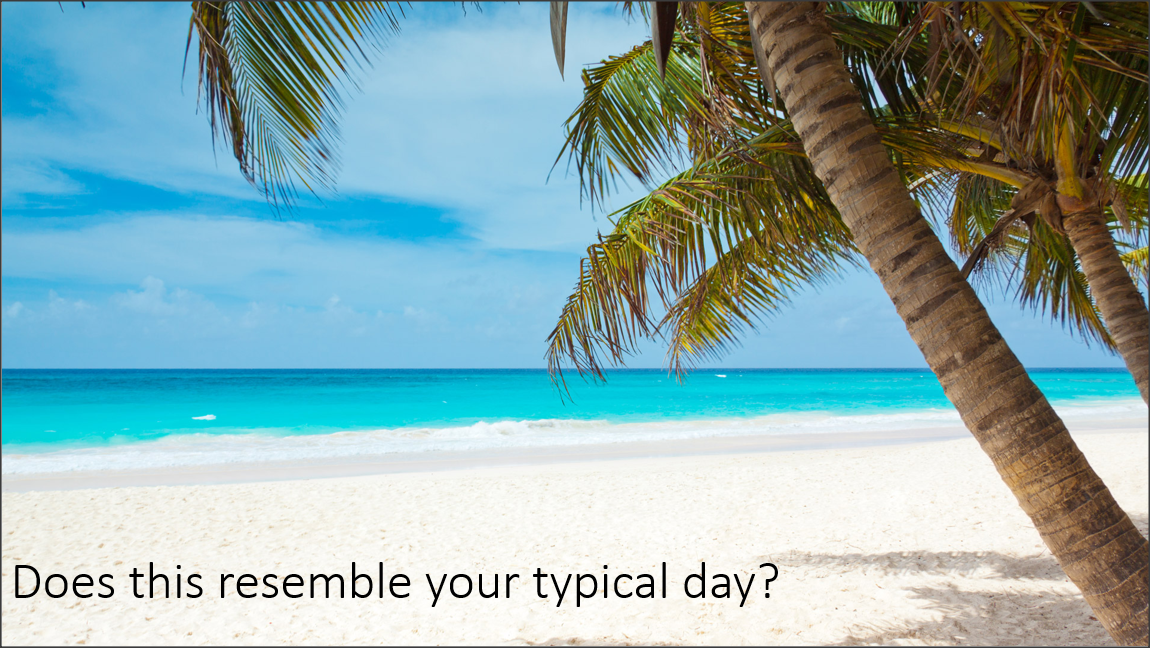 Instrumentation
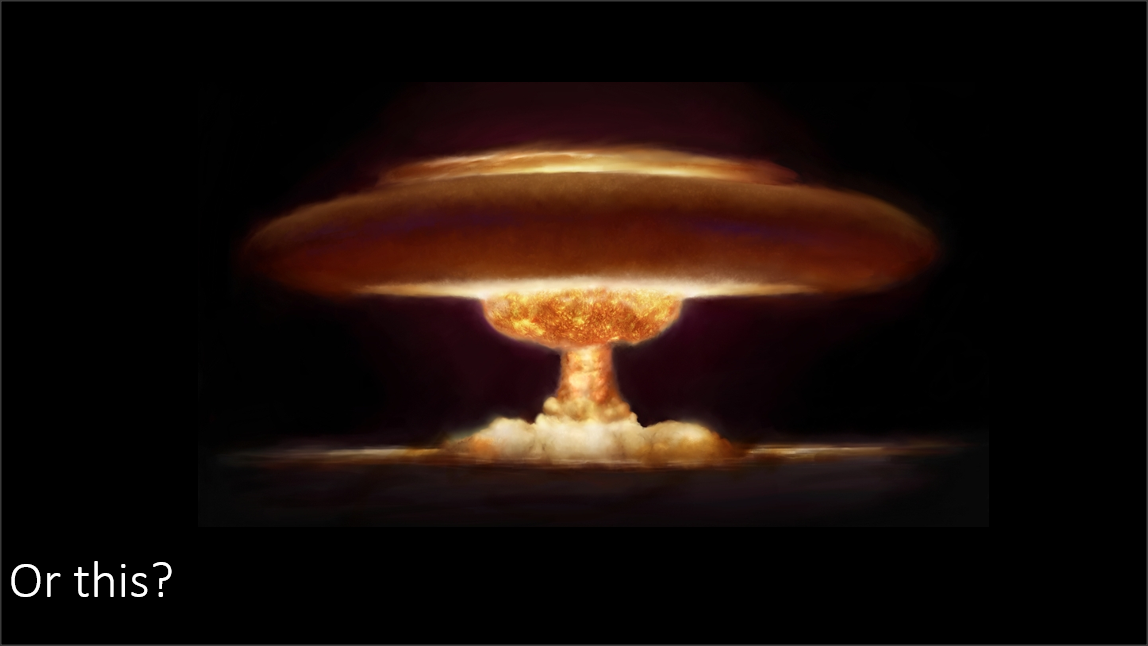 Instrumentation
The difference between maintenance paradise and maintenance meltdown is instrumentation.
Instrumentation
Big word. Not terribly fun to say. But it is far more familiar than it seems:
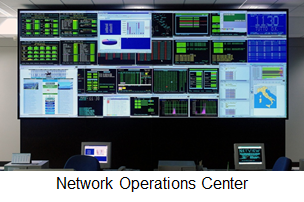 These all provide real-time, valuable insight into the inner workings of complex systems.
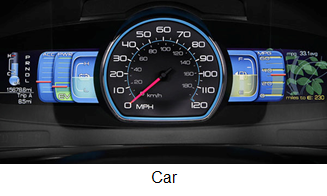 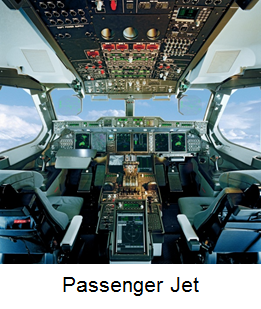 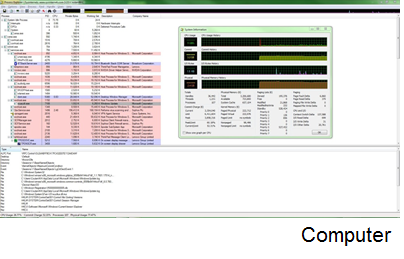 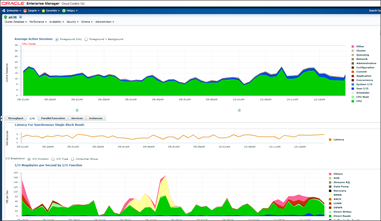 OEM
Instrumentation
Too many DBA’s rely on little to no instrumentation in their code, unaware how pleasant their jobs could be with it in place.
This approach resembles Douglas Adams’ Joo Janta 200 Super-Chromatic Peril Sensitive Sunglasses which are
“specially designed to help people develop a relaxed attitude to danger. At the first hint of trouble, they turn totally black and thus prevent you from seeing anything that might alarm you.”
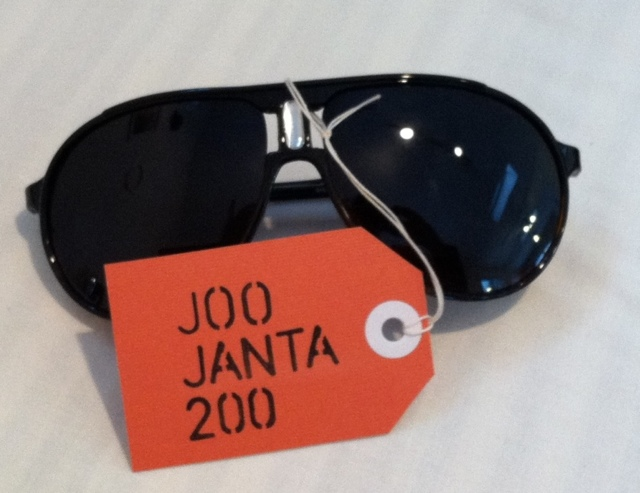 Instrumentation: The Vision
Instead…
We want to be proactively notified by our systems when errors and things out of the ordinary are detected.
When a problem arises, we want to simply review the logs to trace what happened and exactly what was passed, who did it, when, what data was being processed, and what was changed.
If that isn’t possible, we want to flip a switch, have the user re-try the operation and immediately see rich context data from the PL/SQL routines in the logs.
Instrumentation
Typical Lifecycle of a Production Problem:
Become aware of a problem
Find the source of the problem
Fix the source of the problem
Repair issues the problem caused
Rebuild trust (costliest, longest step)
Improve so problem doesn’t happen again

Instrumentation greatly aids with the first two steps.
Instrumentation
Instrumentation is the process of fitting applications with code that directs runtime context to a destination where it can be useful.
Runtime context: Who, when, what was passed in, what changed, time taken, errors and warnings encountered, etc.
Context destination: stdout (screen), V$ views, logging table, log file, queue, pipe, alert, other web service or TCP-based callouts.
Instrumentation
Oracle provides a number of built-in features to grab context and deliver it somewhere, but most are insufficient on their own. See this prezi for a detailed demo of each.
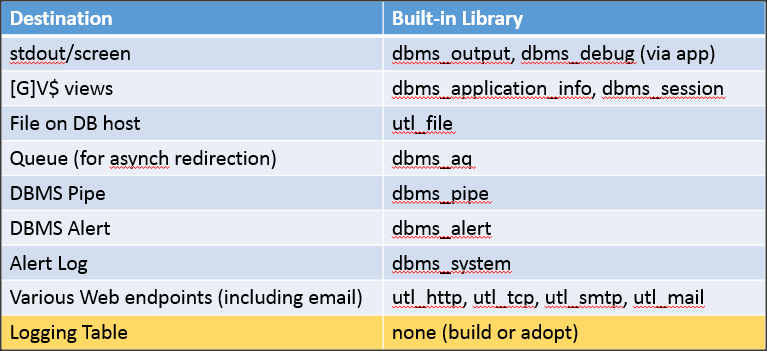 Instrumentation
Requirements of a good log/debug/audit/metrics/error library:
Destination Choice
Must have [to table and screen] Optional [to file] Nice to have [ftp, pipe, AQ, http, etc]
Output must be transaction-independent
Output Type
Log errors, warnings, and information-only messages
Identifiers, metrics and runtime context (parameter values, variable values, # iterations, etc.)
Dynamic debug messages (“off” by default, data switch in a table or GAC1 turns it on)
Even better if it can targeted to certain user, session, application, or PL/SQL unit
Auditing
Aids to generate audit tables and triggers
Simplicity
Must be simple to understand, use and remember
Client and session metadata should be gathered for you
[Speaker Notes: 1: Global Application Context]
Instrumentation
A logging and exception-handling framework like this is well-intentioned, but it is hard and ignored.
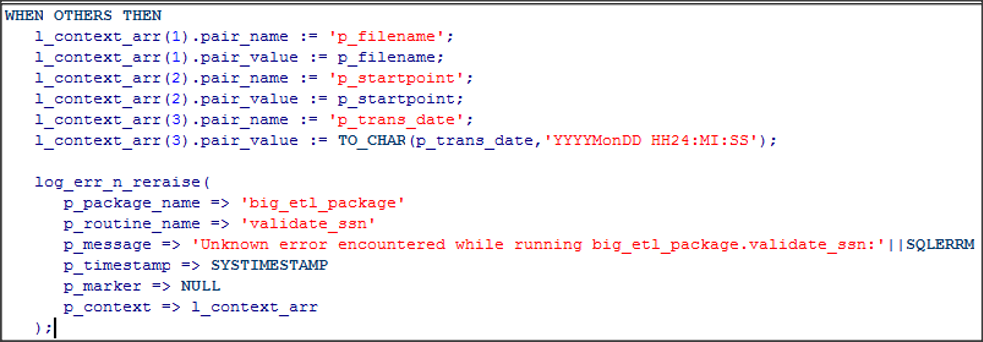 Instrumentation
It should be this easy
dbg('Calling X with '||i_parm);
info('BEGIN: Nightly Reconcile');
warn('X took '||l_diff||' s too long');
err();
tag();
startT(); /* do stuff */ stopT(); elapsed();
Origin metadata (time, unit, line, caller, end user) should all be transparently obtained
Instrumentation
An example of instrumenting an opaque routine so it has dials and gauges to tell us what it’s doing. (API is from the PL/SQL Starter Framework)
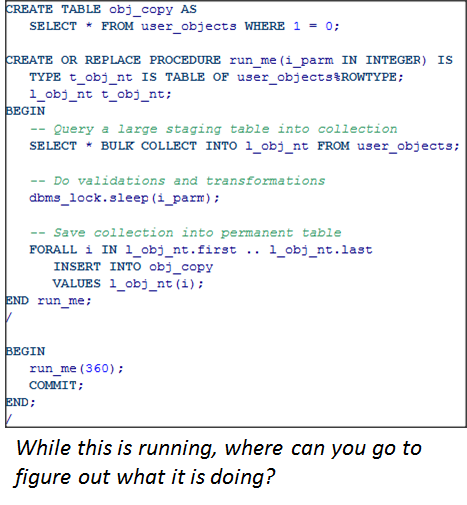 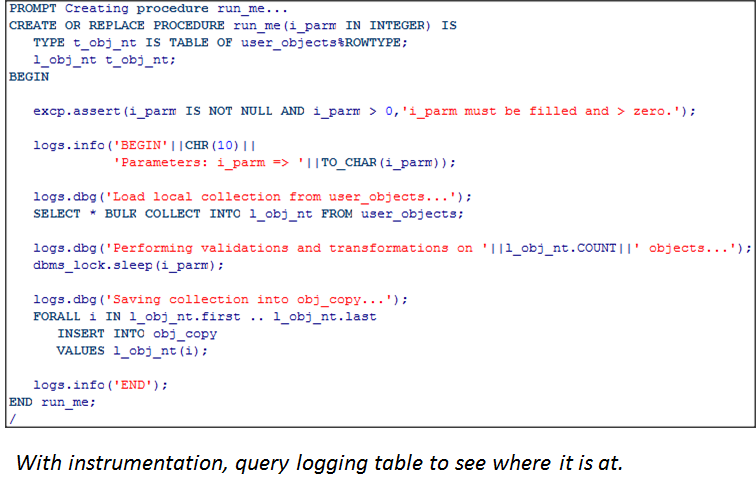 Instrumentation
Sample of our APP_LOG table
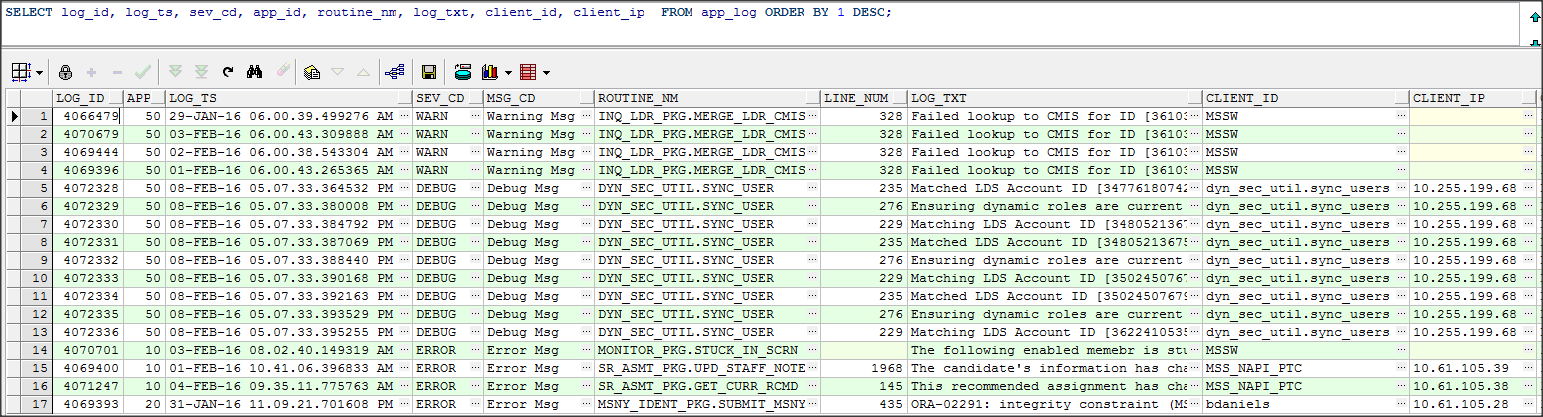 Instrumentation: Column Auditing
Oracle includes a number of auditing options.
Until recently to get column-level auditing (tracking old/new values over time) you had to write your own triggers and audit tables1.
Well, there was Flashback Data Archive (FDA/FBA), but it was too expensive for most shops.
With 12.1.0.2, backported to 11.2.0.4, FDA (w/o compression) is now free. Retain changes over time for years if needed. 12c adds extended audit metadata.
Use VERSIONS BETWEEN to query.
See this Tim Hall article for a tutorial.
[Speaker Notes: The PL/SQL Starter Framework comes with a generic audit table set in the CORE schema, and an audit trigger generating helper script. These may no longer be necessary with FDA (aka FBA).]
Instrumentation
Instrumentation should be in place before production problems occur.
But it can be added easily after as well.
Adopt or build a standard instrumentation library.
It must be simple and easy to use.
Encourage or enforce its use.
Do it today! It’s easy and rewarding.
To spend more time learning about instrumentation in-depth, visit dbartisans.com/papers. Especially this whitepaper.
Lesson Plan
PL/SQL Resources
Dev Environment
Blocks & Execution
Data Types
Language Fundamentals
Control Statements
Static SQL
Dynamic SQL
Stored PL/SQL
Built-ins
Composite Data Types
Bulk Processing
Exceptions
Data Abstraction
Code Org & DevOps
Compilation & Debug
Instrumentation
Security
Libraries
Templates & Tools
Security
Oracle is packed with security features
How and when to use them can and does fill volumes
I recommend these resources:
Oracle Database 12c Security
Oracle 11g Anti-Hacker’s Cookbook
Oracle Security Guide and Advanced Security Guides
[Speaker Notes: You can also wrap PL/SQL, but I’ve never encountered a reasonable need to actually do that. You would have to have some really proprietary, valuable algorithm to need to hide it at that level.]
Security
We will focus on security that can be applied while designing and building PL/SQL applications, rather than all the security options available to DBAs in the database.
Basic Security Principles
End-to-End Identification
Data Hiding
Grants
White lists
Invoker’s Rights
SQL Injection
Security: The Basics Principles
Design it In
Design for security from day one. Costly to tack on later.
Multi-faceted Barriers
Effective security requires multiple layers of protection.
Least Privileges
Grant only the minimum needed privileges to users in order to perform their work.
Balance
Security, performance, and usability are sometimes at odds. There are trade-offs. Find the right balance.
Concepts from “Effective Oracle Database 10g Security by Design” by David Knox
Security: End-to-End Identification
Coordination between client and database to ensure the application user’s login ID or name is passed to the backend for use by security policies, column level auditing, FGA, FGAC, OLS, VPD, ODR, ODV and more.
Use a library1 which includes routines to set and get the client identifier, set and get application contexts, and reset application context2 and clear client identifier.
Client calls set_client_id() proc on every trip to DB. Calls reset_state() proc when control returns from DB.
At one point this could be done transparently with features offered by Oracle’s JDBC driver. YMMV3.
[Speaker Notes: 1: The PL/SQL Starter Framework includes these routines in the ENV package. Clients connection classes are altered to call env.init_client_ctx on every trip to the DB, passing in the user’d ID. When call to DB ends, the class calls env.reset_client_ctx. The client_identifier value is then used all over the place, from the default value for audited crt_by/mod_by columns (env.get_client_id), to column old/new audit triggers, to v$ views when troubleshooting, to the dynamic debug logging.
2: Clearing contexts and client ID are very important with connection pools where sessions are re-used and old package context/state might be hanging around
3: Last time I checked in 11gR2 docs, the end-to-end identification features offered by the Oracle JDBC driver were deprecated with no announced replacement.]
Security: Data Hiding
Data Hiding is the practice of protecting sensitive1 or volatile implementation details.
In Oracle, the “details” include data structures and PL/SQL source code that operate upon them.
Protect the details with grants, secure roles, views, a public PL/SQL data access API, after-logon triggers, and a schema design that separates access from ownership2.
Only expose the packaged routines that must be publicly available.
[Speaker Notes: 1: One thing that can be done to hide sensitive code from prying eyes is to “wrap” the PL/SQL source code so the *_SOURCE performance views don’t give away the family jewels
2: See Bryn Llewellyn’s whitepaper “Why Use PL/SQL?” on the “thick database” model, where this design is detailed.]
Security: Grants
Design roles that represent levels of authority, authorization or job function within your organization.
Consider adding roles for generic read-only access
Grant DML privs on data structures to the roles.
Or make packaged API of routines that apps must use to get at the data. Grant just the API package to the access accounts/roles.
Know that PL/SQL routines ignore roles.
Security: White Lists
As of 12c you can now use the ACCESSIBLE BY clause of object creation to ensure that -- even in the account that owns the object -- only certain units are allowed to call the unit needing protection.
Security: Invoker Rights
Stored PL/SQL units have an optional AUTHID property.
It defaults to DEFINER (unit owner), but can be altered to CURRENT_USER (unit invoker).
AUTHID setting only observed at runtime
Used when names and privs should be based on the invoker’s privileges, not the package owner’s privs.
Think of a utility package with some DBA helper procs to use dynamic SQL to drop objects.
Dangerous w/o invoker rights
[Speaker Notes: 12c adds some nuances surrounding the INHERIT PRIVILEGES grant and granting roles to PL/SQL units]
Security: SQL Injection
Ensure dynamic SQL issued from any tier of the application is using bind variables, not concatenation.
Bind variables beneficial to performance & security
Concatenation is wide-open door for SQL injection attack
Native Dynamic SQL built in PL/SQL where the number of predicates is not known until runtime makes USING bind variables difficult unless a short-circuiting technique is used (first seen suggested by Bryn Llewelyn)
Security: Llewellyn Trick for NDS
In a proc with many optional parameters called by an ad-hoc reporting screen, we would see a bunch of predicate-build statements like this:
   IF (i_pct_filled IS NOT NULL) THEN
  	l_stmt := l_stmt ||CHR(10)||'   AND '||'n.pct_filled <= :i_pct_filled';
   ELSE
  	l_stmt := l_stmt ||CHR(10)||'   AND (1=1 OR :i_pct_filled IS NULL)';
   END IF;
This ensures we end up with the same amount of host variable placeholders whether or not the client passed them. Thus the USING clause of the NDS SQL can have a set number of bind variables.
Security: SQL Injection
Most PL/SQL NDS code do not use this trick and rely on concatenation instead of binding. Even if your client is validating user inputs, backend PL/SQL should sanitize inputs before allowing any concatenation.
Since 10gR2 DBMS_ASSERT1 provides the following routines to sanitize input:
ENQUOTE_LITERAL
ENQUOTE_NAME
NOOP*
QUALIFIED_SQL_NAME
SCHEMA_NAME
SIMPLE_SQL_NAME
SQL_OBJECT_NAME
[Speaker Notes: 1: See Tim Hall’s tutorial at https://oracle-base.com/articles/10g/dbms_assert_10gR2]
Lesson Plan
PL/SQL Resources
Dev Environment
Blocks & Execution
Data Types
Language Fundamentals
Control Statements
Static SQL
Dynamic SQL
Stored PL/SQL
Built-ins
Composite Data Types
Bulk Processing
Exceptions
Data Abstraction
Code Org & DevOps
Compilation & Debug
Instrumentation
Security
Libraries
Templates & Tools
Libraries
Oracle actually has a LIBRARY object, which can be associated with an operating-system shared library on the database host, usually a C program.
That’s not the kind of library I’m referring to.
Wikipedia defines a software library as
"a collection of non-volatile resources used by computer programs to develop software. These may include configuration data, documentation, help data, message templates, pre-written code and subroutines, classes, values or type specifications."
Libraries
I like to think of a library as best represented in Oracle by a package of related routines, and the objects that it uses.
A large collection of libraries (pre-built, pre-tested packages offering various areas of functionality) is called a framework.
Frameworks are used to write software in a rapid, reliable, consistent manner.
Think of a standardized car body and frame, upon which you can design your own dream car, rather than sourcing, designing, cutting and welding the frame yourself.
Or a prefabricated house foundation, plumbing and frame, upon which you can build a suitable home.
Libraries
A pre-built, fully tested PL/SQL library or entire framework can save weeks to months of coding.
PL/SQL Starter (sourceforge / github)
PL/SQL Commons (google code)
Feuerstein’s PL/Vision, QCGU, etc1.
“Alexandria Utilities” - list of libraries
There are a dozen+ PL/SQL logging utilities
And a number of single-feature libraries (like FTP, PDF-generation, Excel integration, etc.)
[Speaker Notes: 1: Need to check with Steven. Since he left Dell, I can’t find links to these tools anymore.]
Libraries
Live tours (time permitting):
PL/SQL Starter
PL/SQL Commons
Alexandria PL/SQL Utility Library

I can’t stress enough the value of studying the code written by experts who have come before. It is worth your time to examine the composition, style and inner workings of these libraries.
Libraries
To spend more time learning about frameworks in-depth, visit dbartisans.com/papers for a few whitepapers and presentations:
“PL/SQL Application Frameworks for Custom Systems” paper and slides
“Lazy Application Architecture” paper and slides
And this list of known frameworks and libraries
Lesson Plan
PL/SQL Resources
Dev Environment
Blocks & Execution
Data Types
Language Fundamentals
Control Statements
Static SQL
Dynamic SQL
Stored PL/SQL
Built-ins
Composite Data Types
Bulk Processing
Exceptions
Data Abstraction
Code Org & DevOps
Compilation & Debug
Instrumentation
Security
Libraries
Templates & Tools
Templates  & Tools
A basic programming best practice that applies to all aspects of software engineering is known as
DRY (Don’t Repeat Yourself)
Duplication is, generally, evil.
For some reason most DBAs I meet don’t mind starting from scratch and re-inventing the wheel.
Why? Build on existing solid foundations.
Templates  & Tools
Whenever you find yourself doing something more than once, find a way to do it only once or automate it.
Some items we’ll cover to make automation easier:
PL/SQL Programming Standards
PL/SQL IDEs
Formatting Tools
Text Search Tools
File Comparison Tools
Templates
Templates  & Tools: Standards
Google “PL/SQL Standards” Search
ToadWorld has Steven Feuerstein’s list
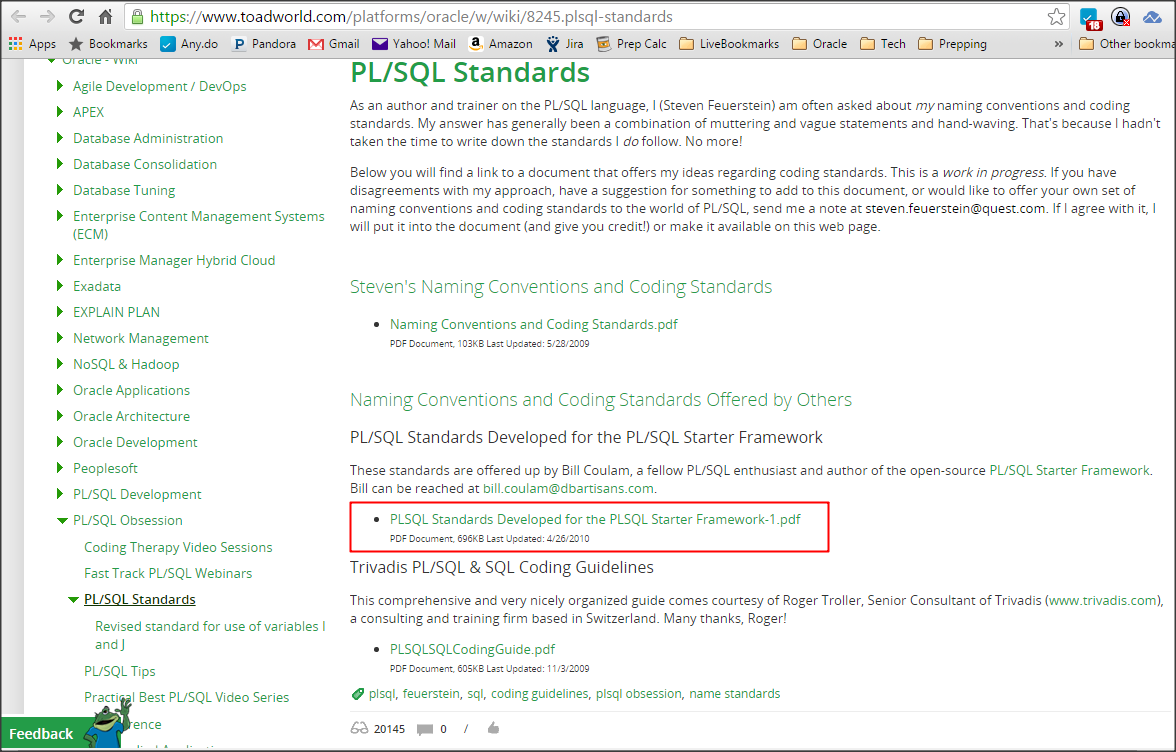 Read with team
Adopt one
Customize it
Ease and enforce with templates, formatters and peer review.
Templates  & Tools: IDEs
IDEs provide scores of handy features to ease development, reduce duplication and improve productivity.
See Developer Client slide at the front of Part 1
[Speaker Notes: AquaData fee to Open Source Software contributors/authors]
Templates  & Tools: Formatters
Instant SQL Formatter website
SQL Developer’s SQL/Oracle Formatter
TOAD’s Formatter - Great, flexible formatter
PL/SQL Developer’s Beautifier - 98% there
SQL Detective’s Code Analyzer - formatter + more
DDL Wizard - for messy DDL
Templates  & Tools: Text Search
In 2012 I compared ~40 text search tools
Had a small set of requirements
Many passed, but most were far too slow for deep search, especially with regex.
Best for little to no cost were:
Cygwin grep and find with custom wrappers that also searched the entire database
TextCrawler 3.0.3 Free Edition
Templates  & Tools: File Comparison
In 2011 I compared ~30 text/file comparison tools
Had a small set of requirements
Most did not pass, even commercial tools
Best for little to no cost were:
CompareIt! by Grigsoft
WinMerge open source SourceForge project
Templates  & Tools: Templates
Most PL/SQL IDEs come with a default set of templates and frequent code/code completion features
Best if the IDE can be pointed to a single, networked template, formatting rules, and password collection
Approved changes are immediately shared by all
I love the rich template language in Allround Automations’ PL/SQL Developer IDE
See the templates in Appendix A of the PL/SQL Programming Standards pdf mentioned 5 slides ago
Templates  & Tools: Other Tools
If you’re on Apple, I’m no help
Other free* productivity helpers I use and love:
Cygwin - linux terminal power on Windows
Ditto - deep clipboard
DuckLink - rich screen capture tool
FileZilla - ftp client
FreeCommander XE - powerful file explorer
KeePass - password safe
MobaXterm/PuTTY - *nix terminal manager
Notepad++ - text editor
OneNote/EverNote - do-everything notekeeper
[Speaker Notes: Soapbox: If you fall in love with it as well and use it every day, donate a measly $5 to $20 to keep the free software movement alive. Time is money. Say thanks for saving you tons of time.]
Oracle Application Development
There are other aspects and tools of database development that have not been covered here, each of which could occupy 4 to 8 hours just becoming familiar with all the features. You are encouraged to investigate these areas on your own:
Edition-based Redefinition
Continuous Query Notification
Data replication, asynchronous transactions and queues
Publish/subscribe
PL/Scope and the Hierarchical Profiler
Oracle Text
Object-relational features of Oracle
JSON and web services support
Application Express (APEX)
Spatial and Multimedia
XML, .NET, Java and JDBC
Globalization/i18n features and more
Some Parting Hard-won Lessons
Model data correctly first. Then make it friendly1.
Get another pair of eyes on it.
Involve users early and often.
Reduce and Reuse. Don’t Repeat.
Test with plenty of dirty data.
Document it well.
Simplify.
[Speaker Notes: 1: Use views to minimize joins and materialized views for performance]
End Part 2